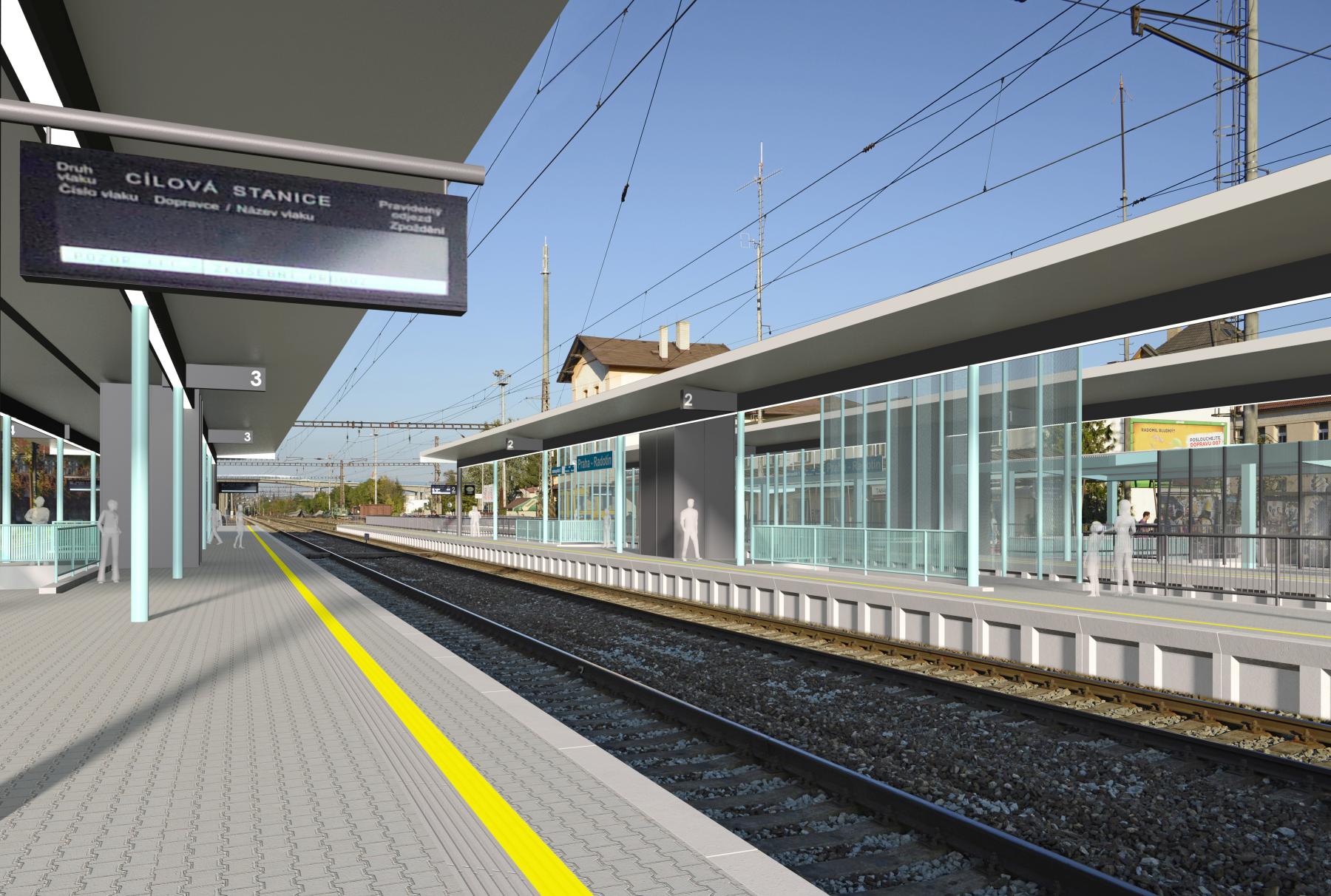 Optimalizace tratiPraha Smíchov (mimo) - Černošice (mimo)
Miroslav Krsek
Účastníci výstavby
Investor a stavebník: Správa železniční dopravní cesty,
                                       státní organizace

Generální projektant: SUDOP PRAHA a.s.

Zhotovitel: Společnost Černošice:
EUROVIA CS a.s.
STRABAG Rail a.s.
Elektrizace železnic Praha a.s.
GJW Praha spol. s r.o.
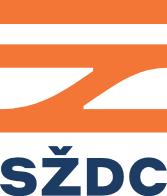 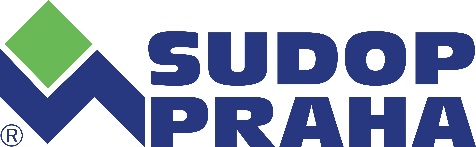 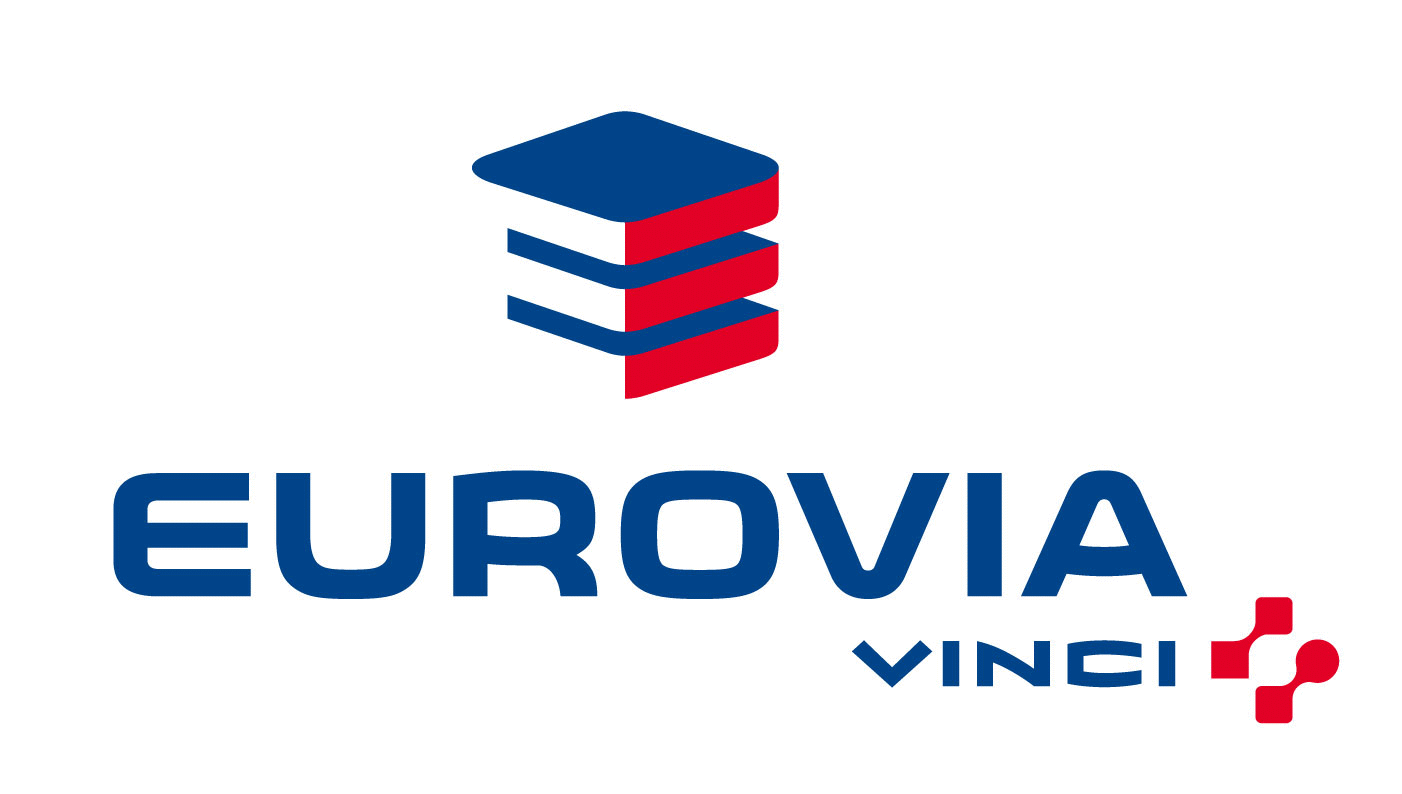 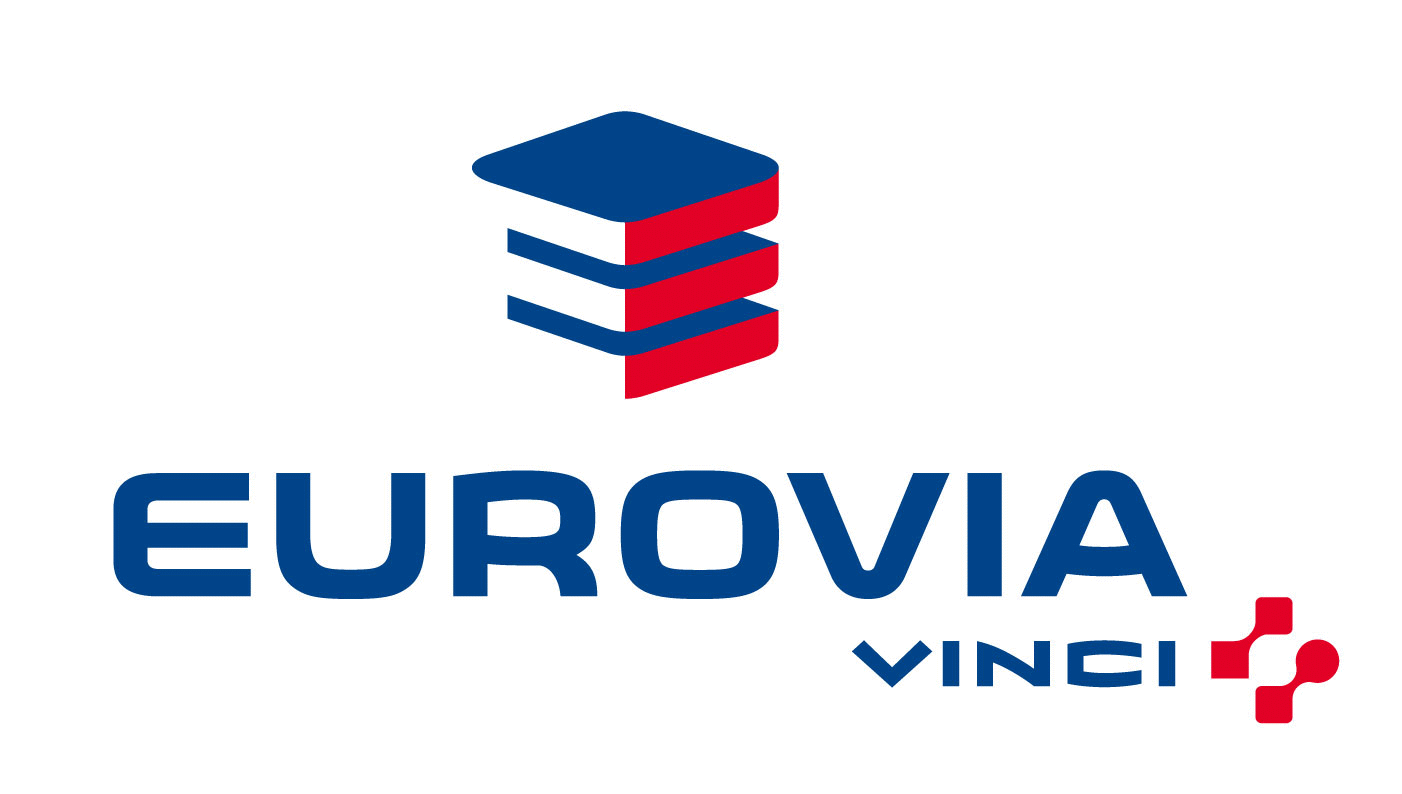 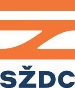 11. 10. 2019
2
Optimalizace trati Praha Smíchov (mimo) - Černošice (mimo)
Obsah stavby?
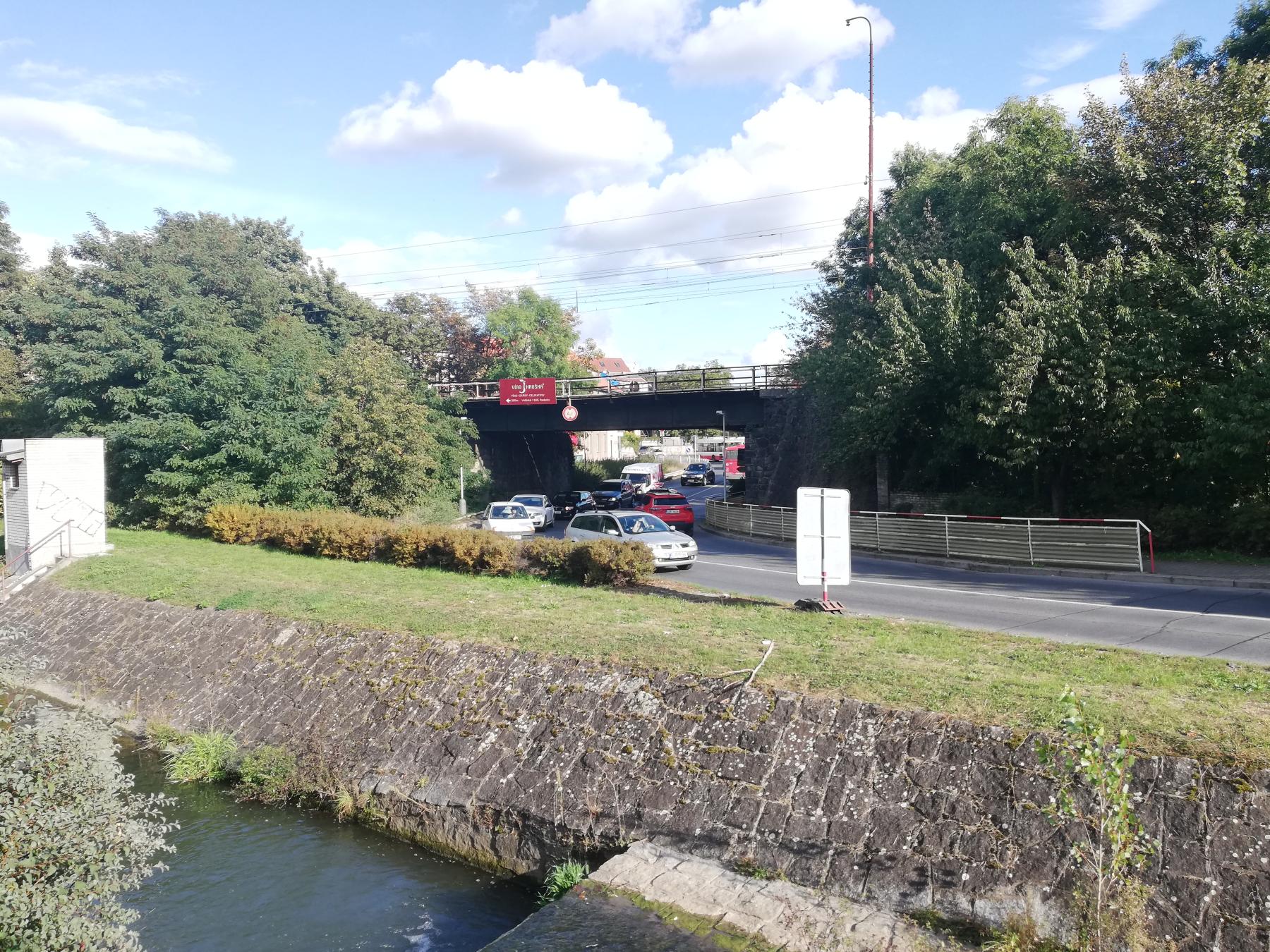 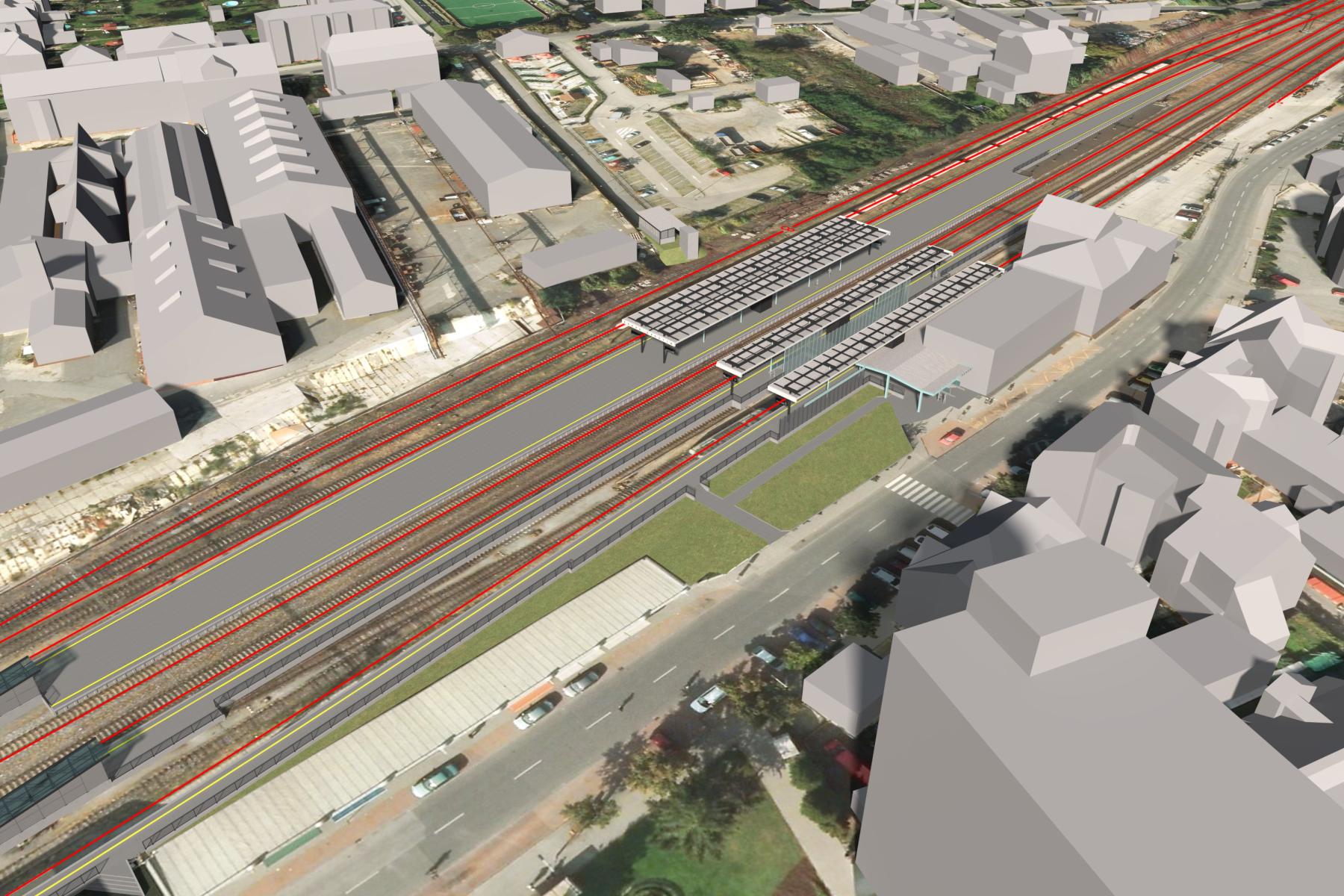 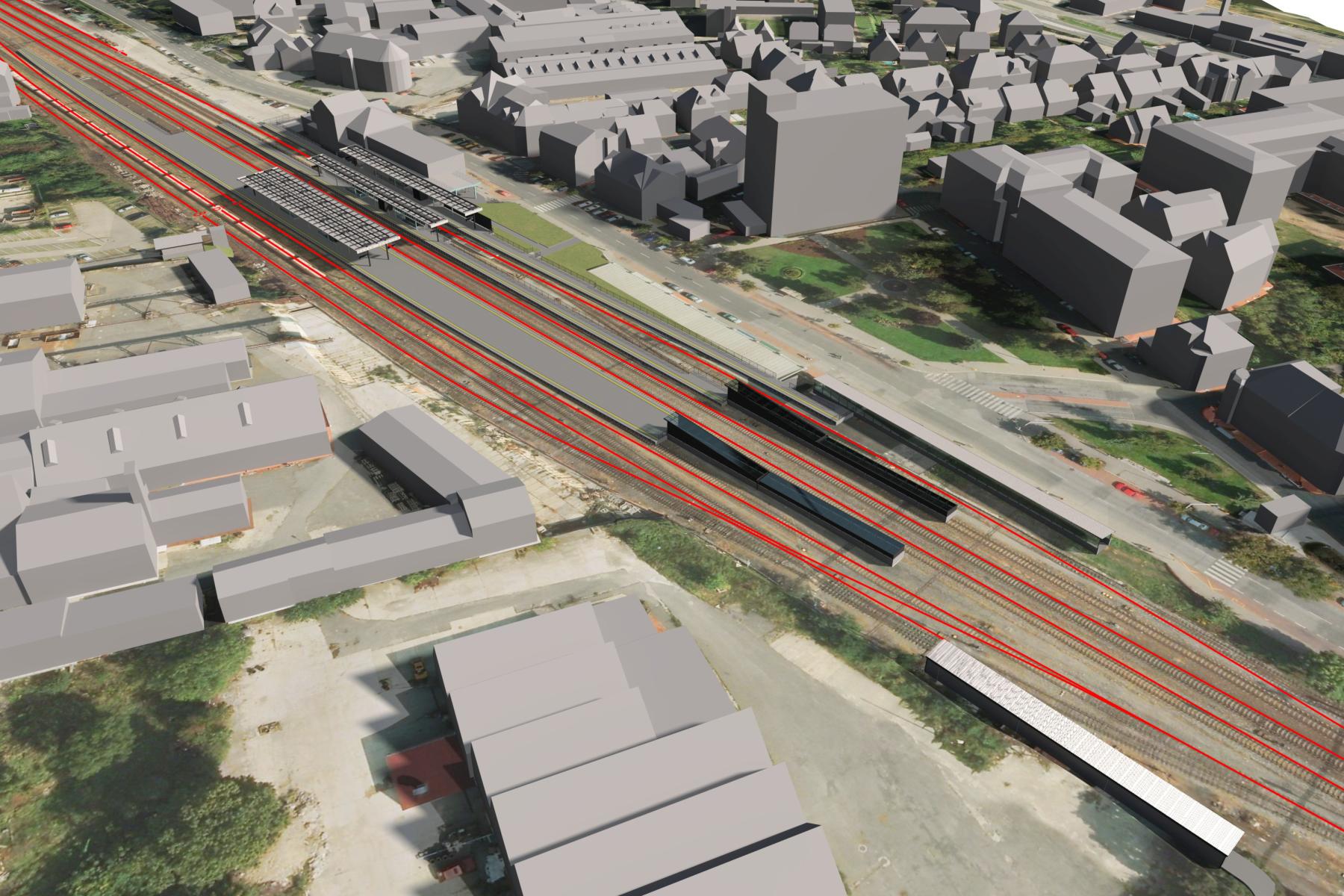 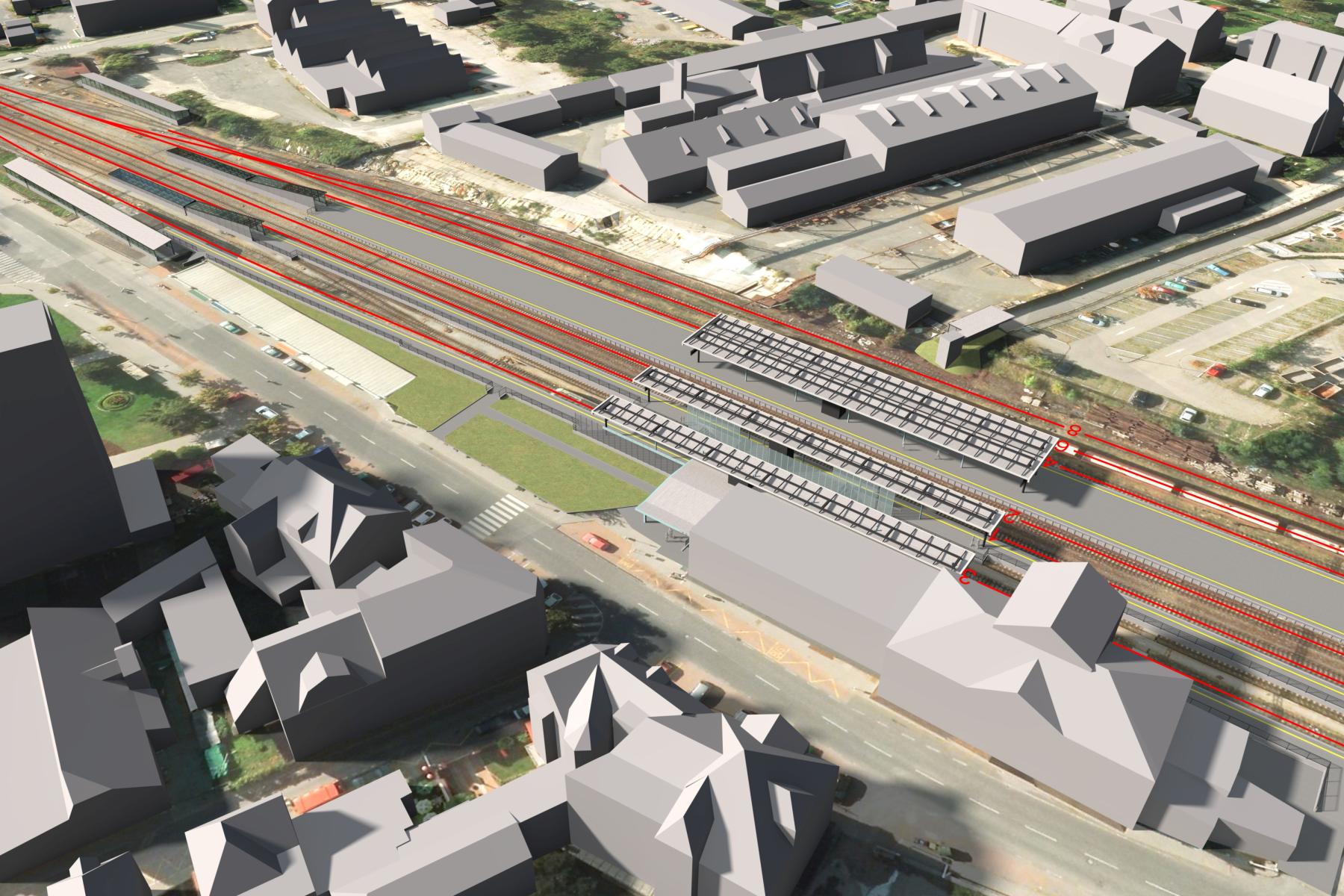 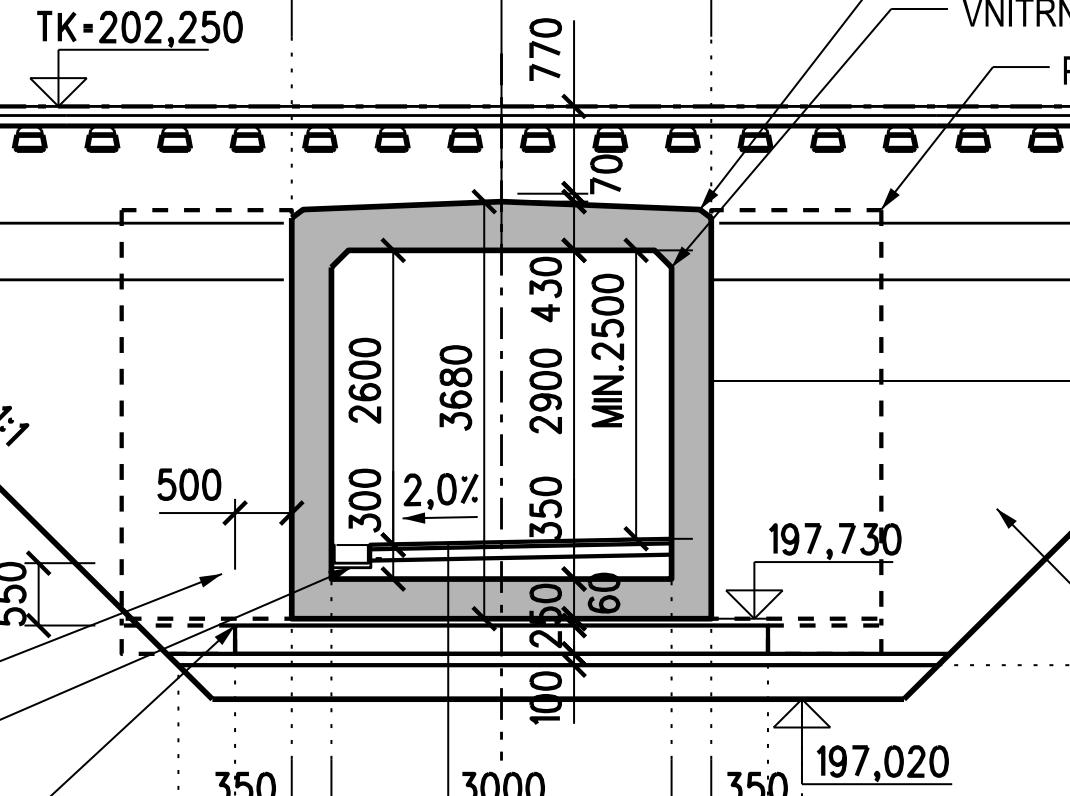 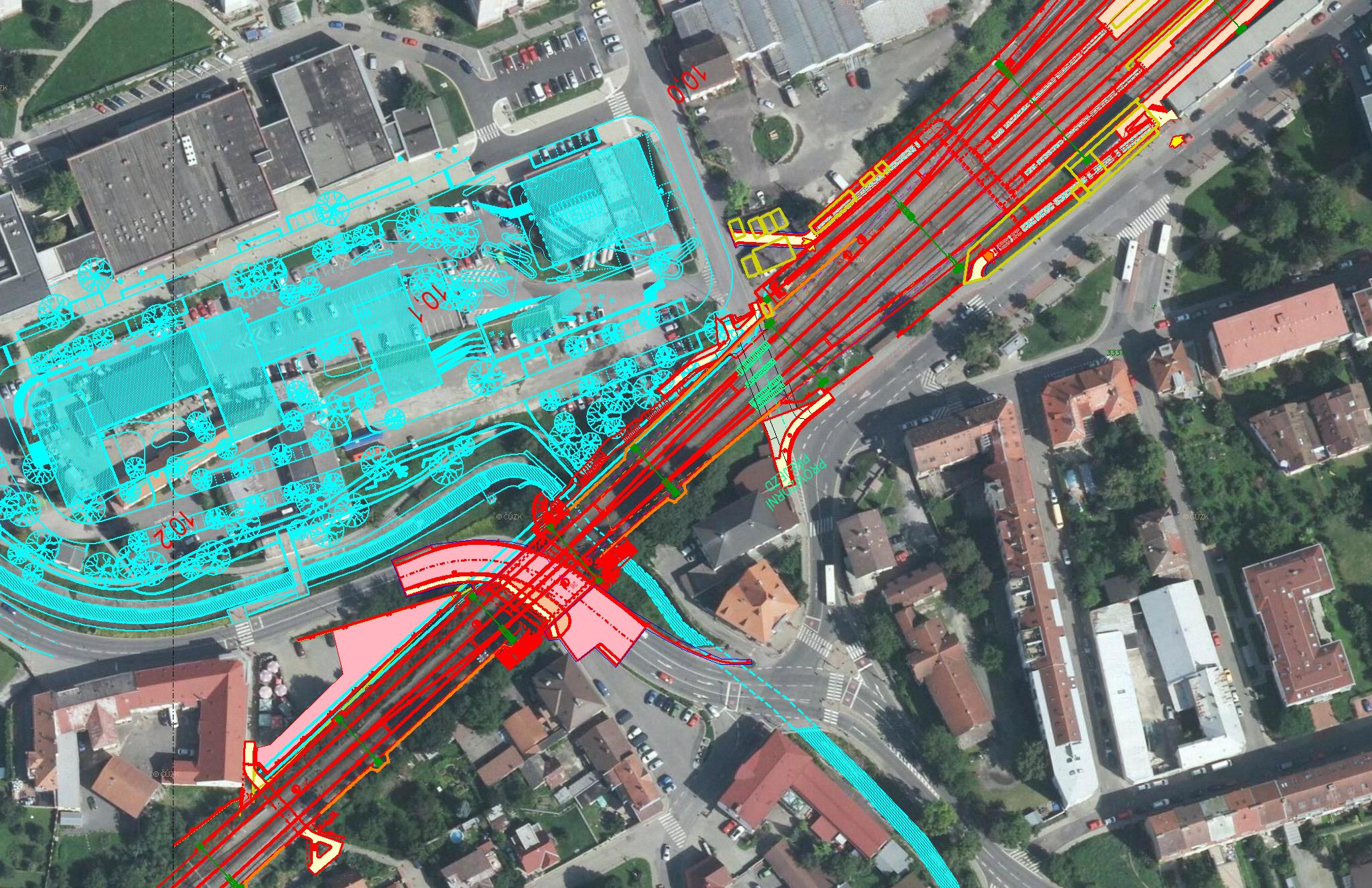 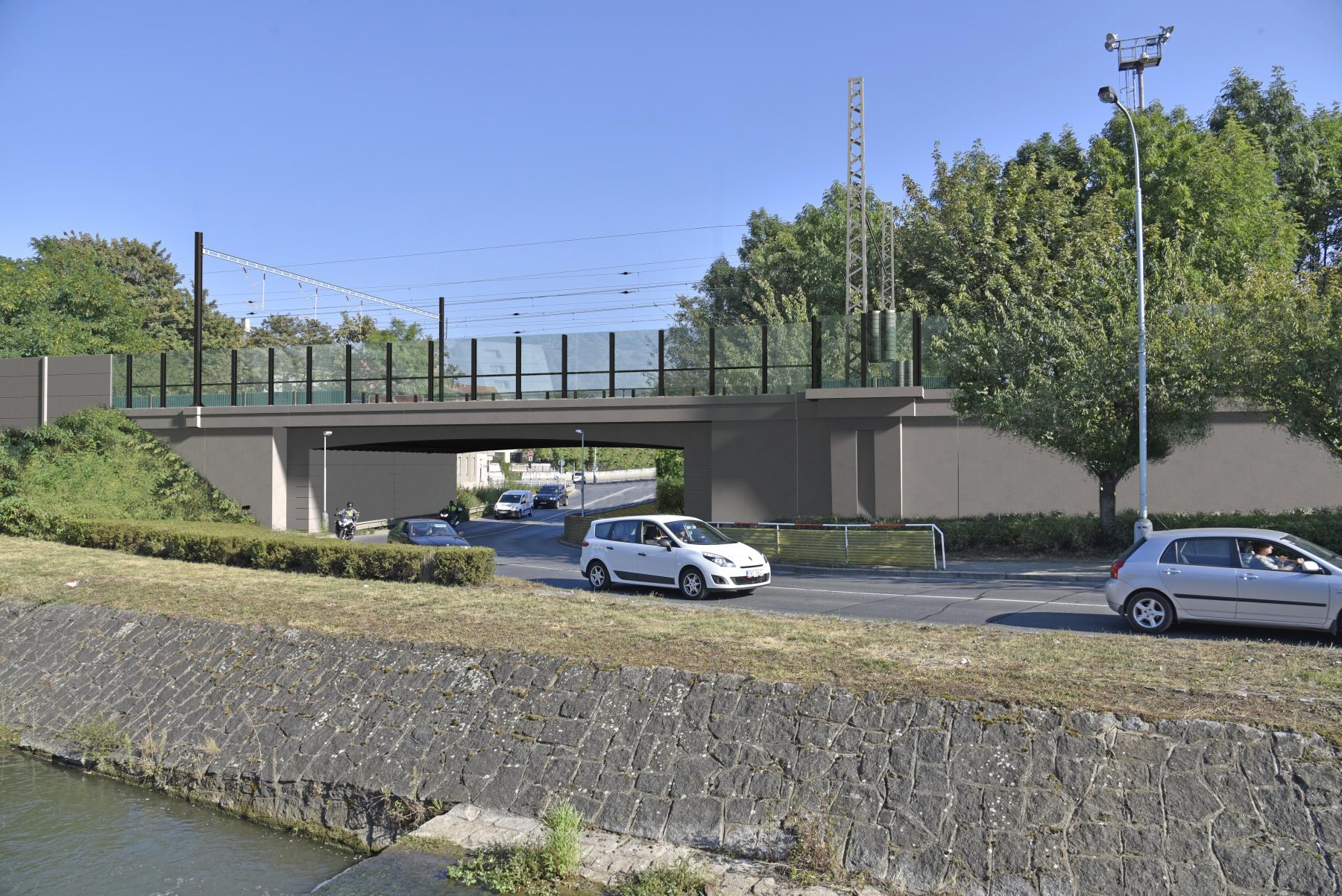 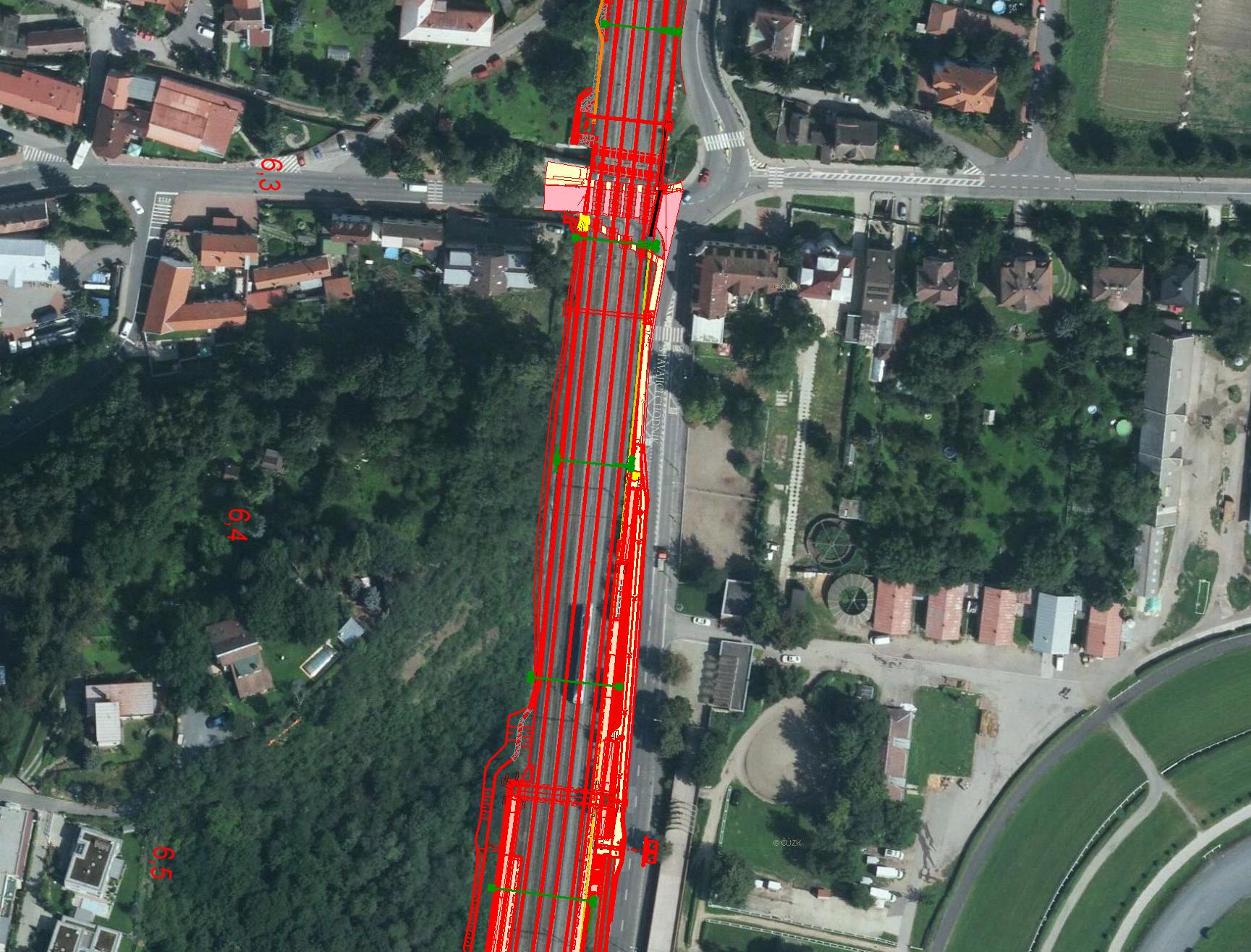 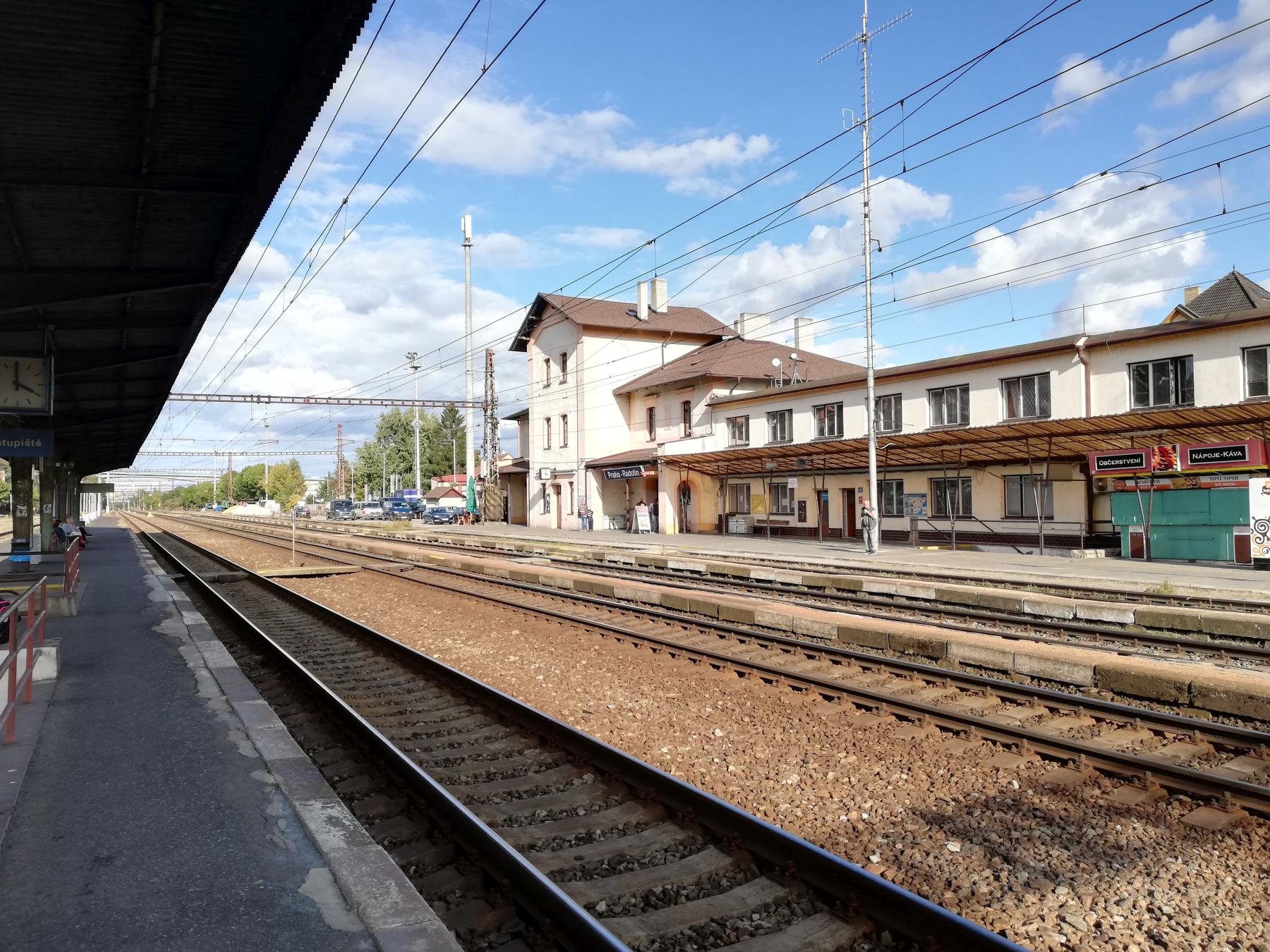 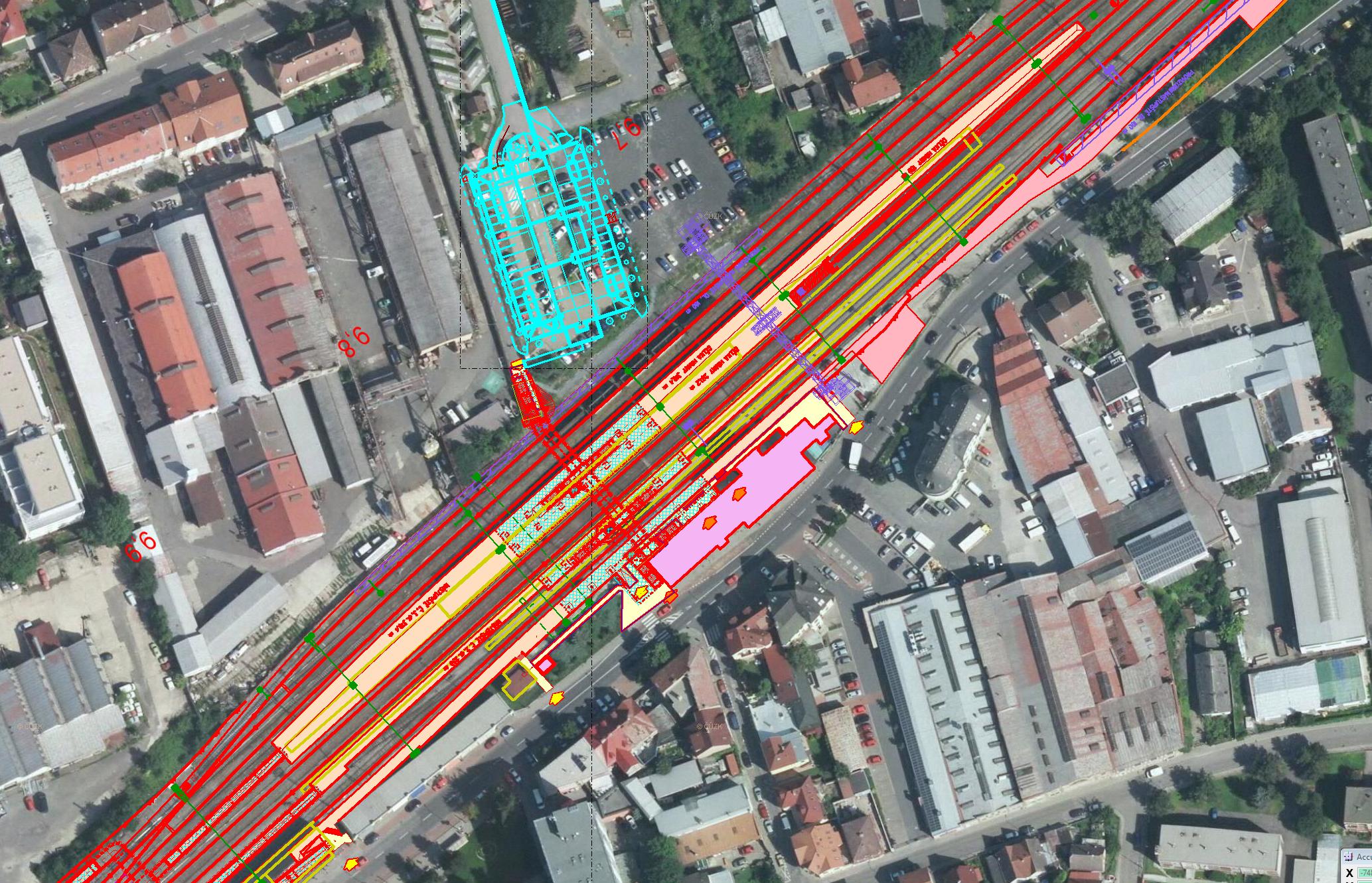 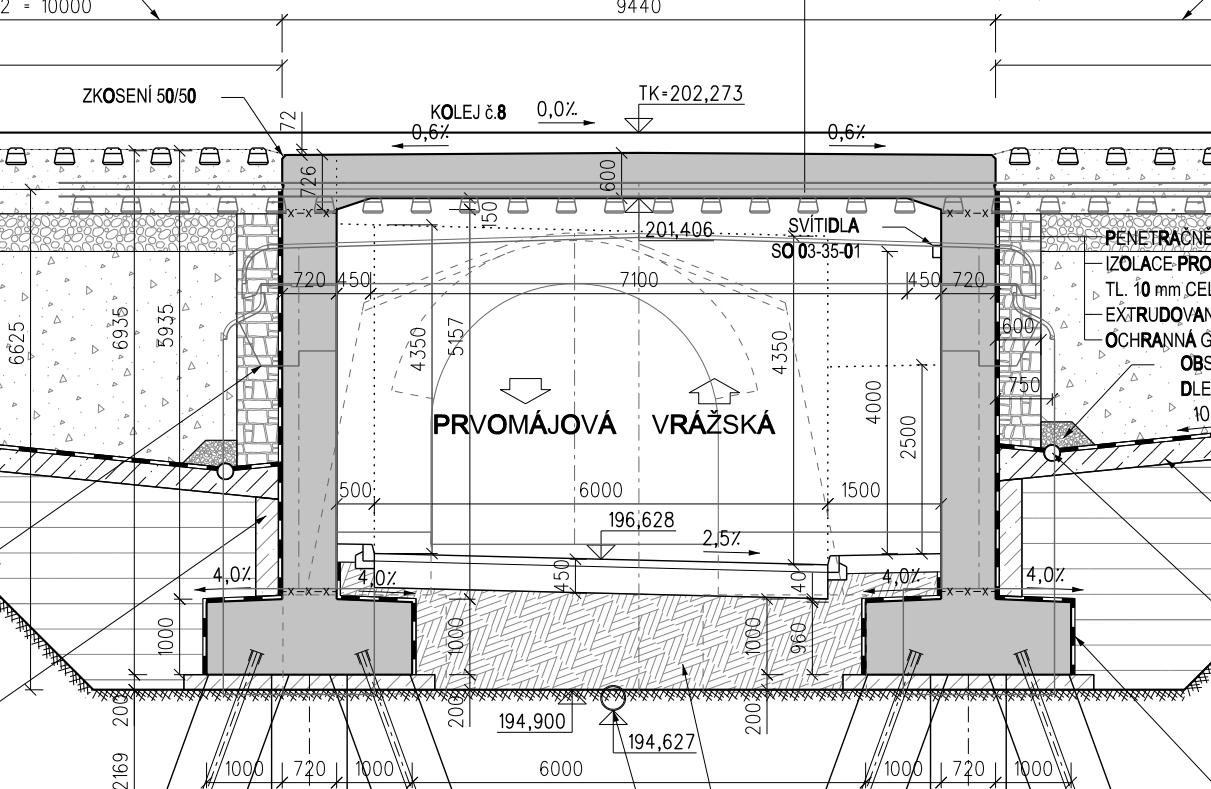 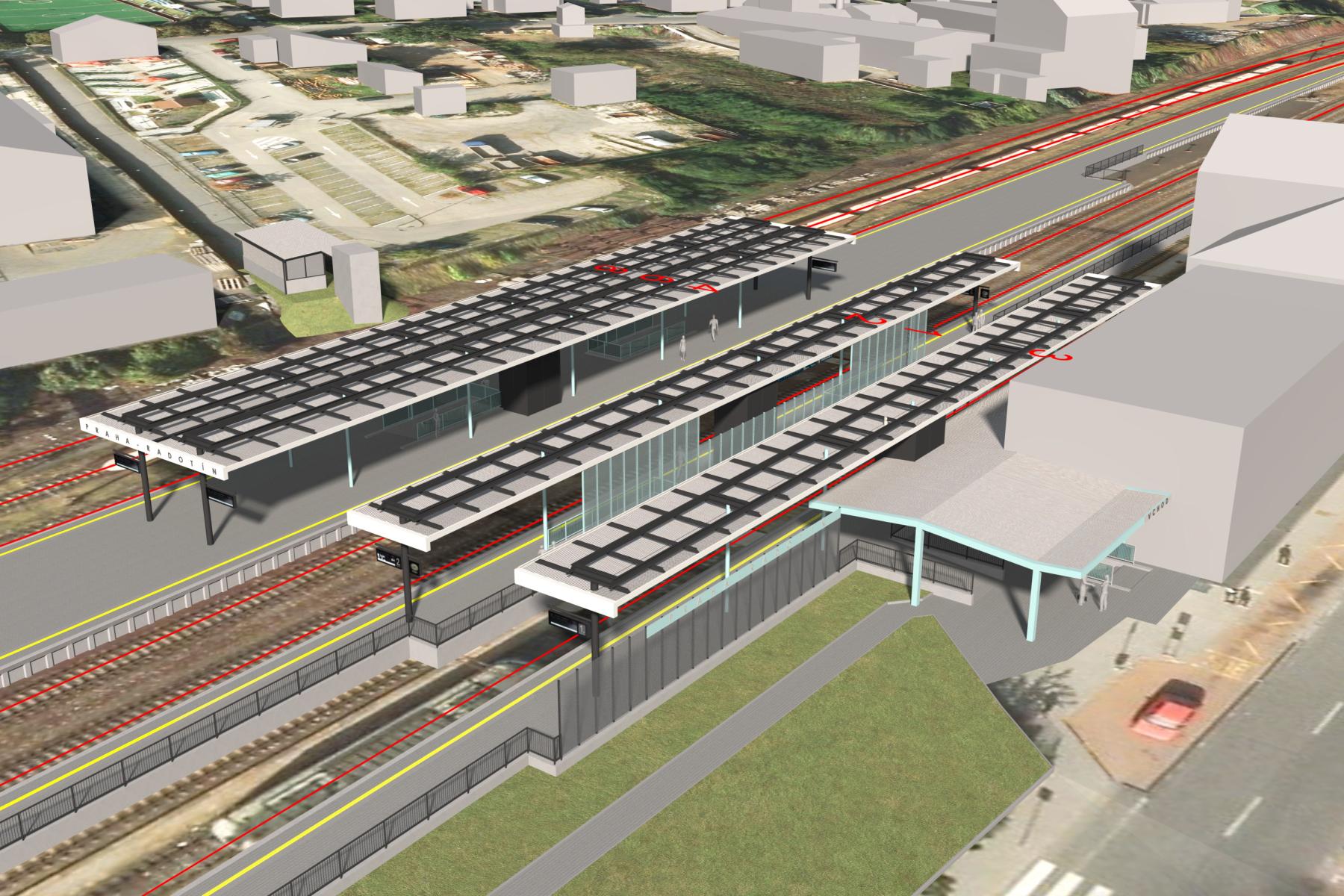 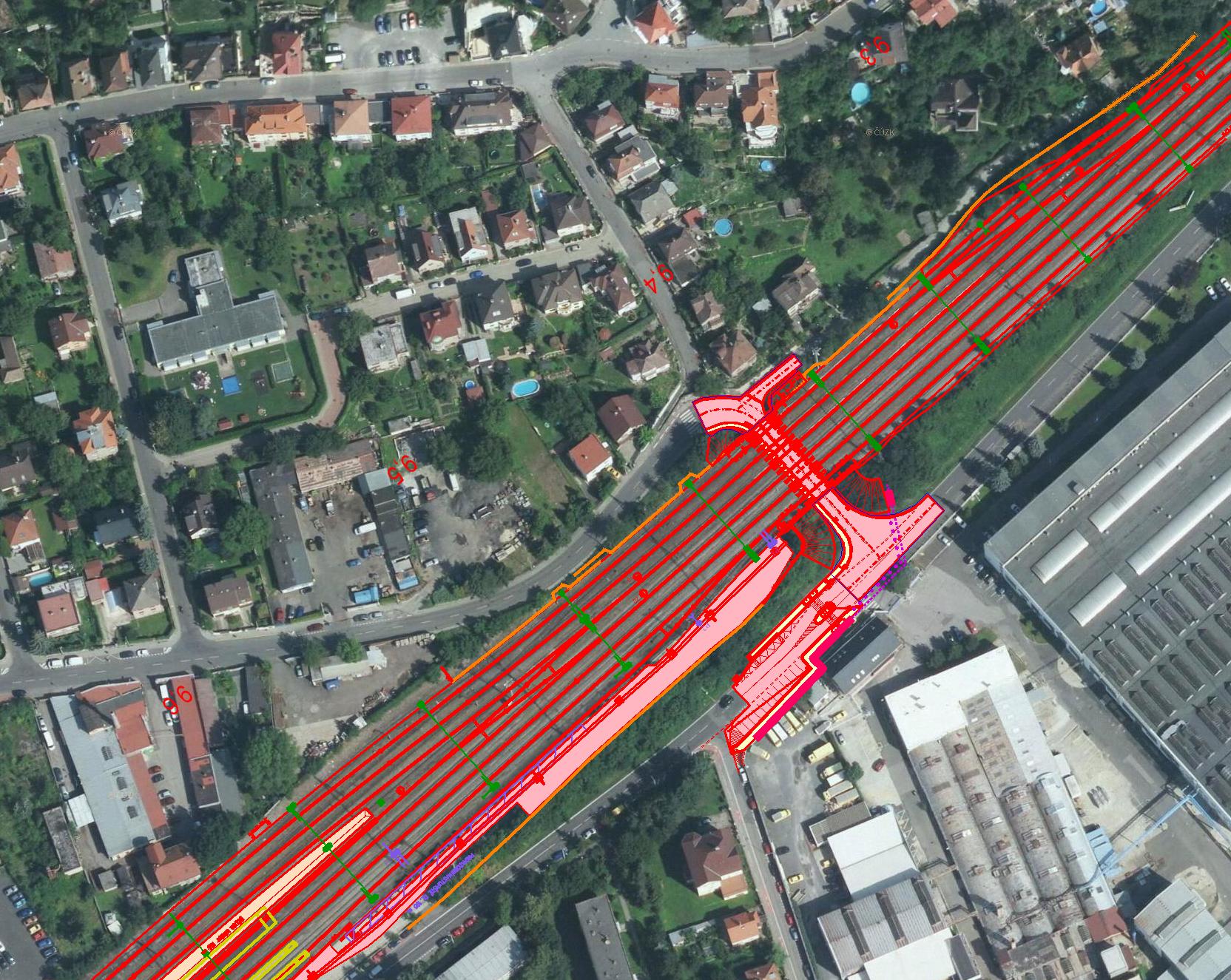 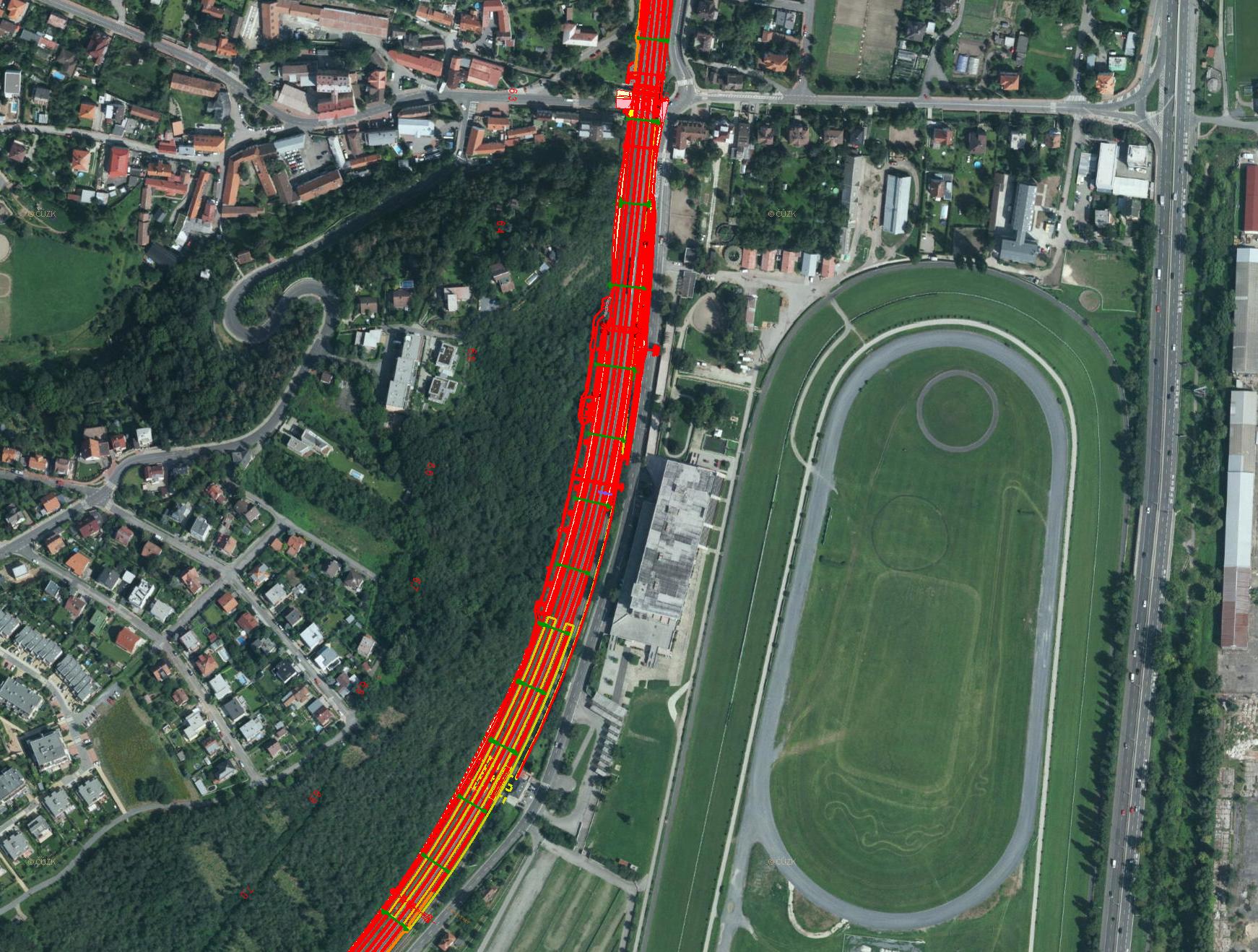 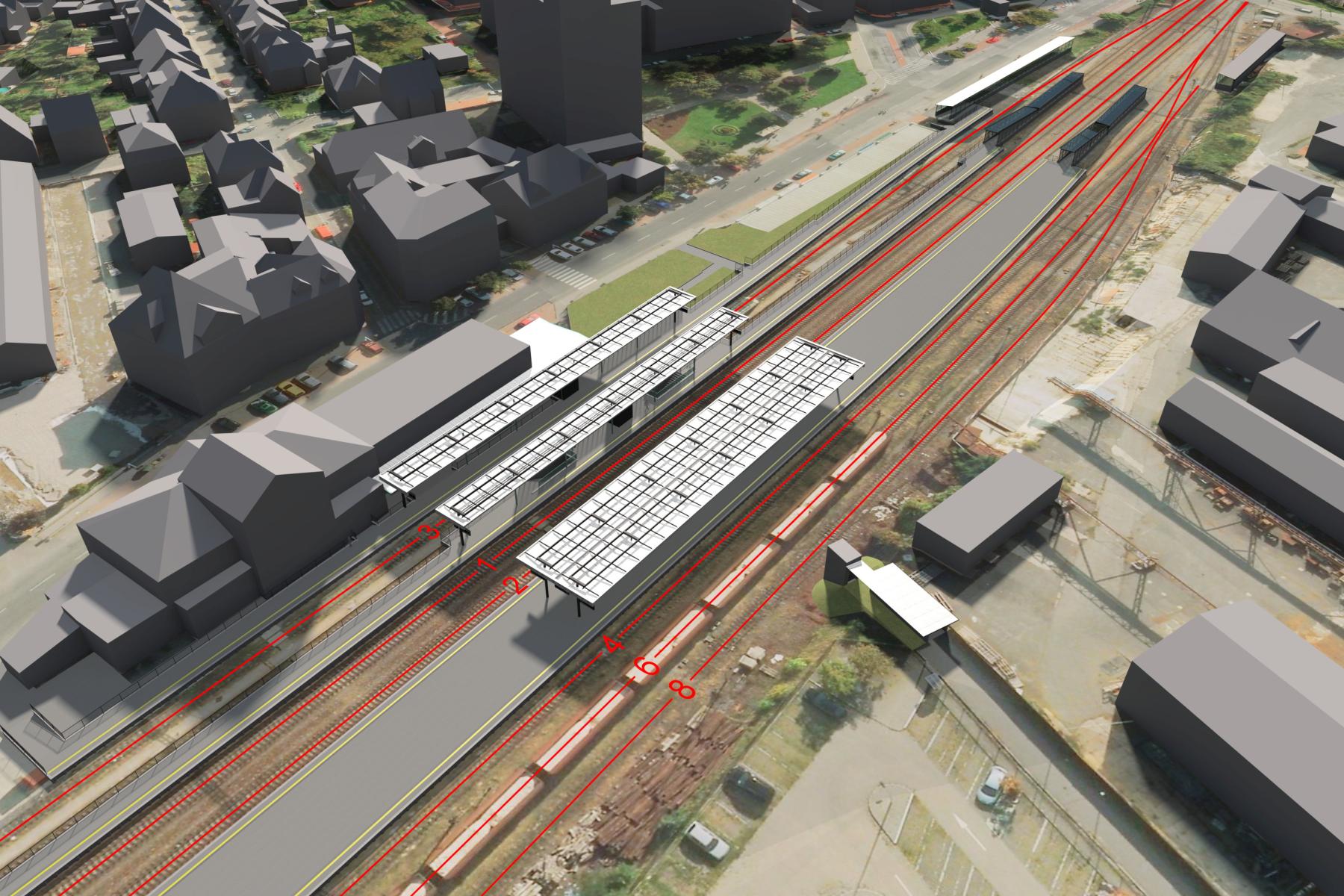 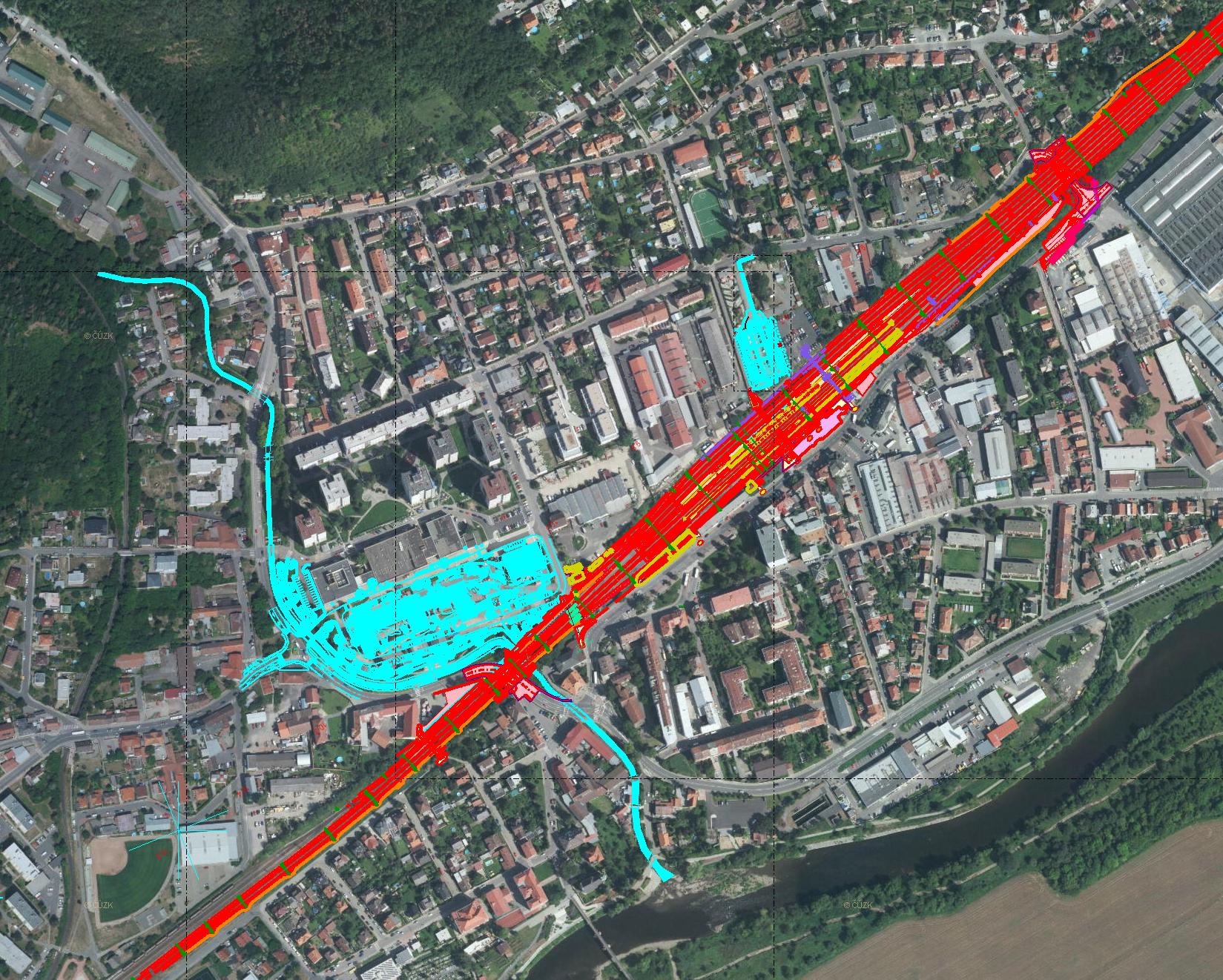 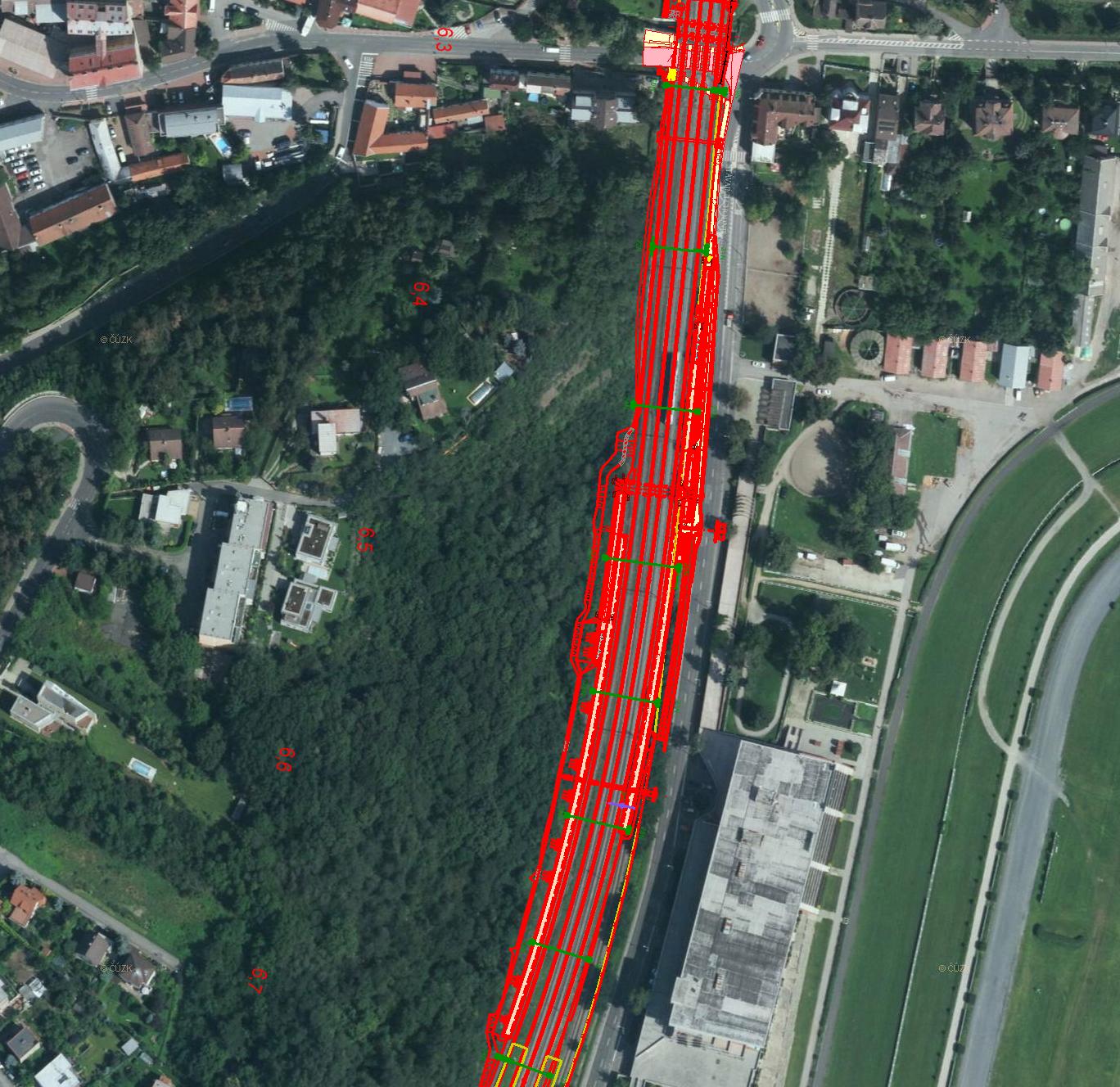 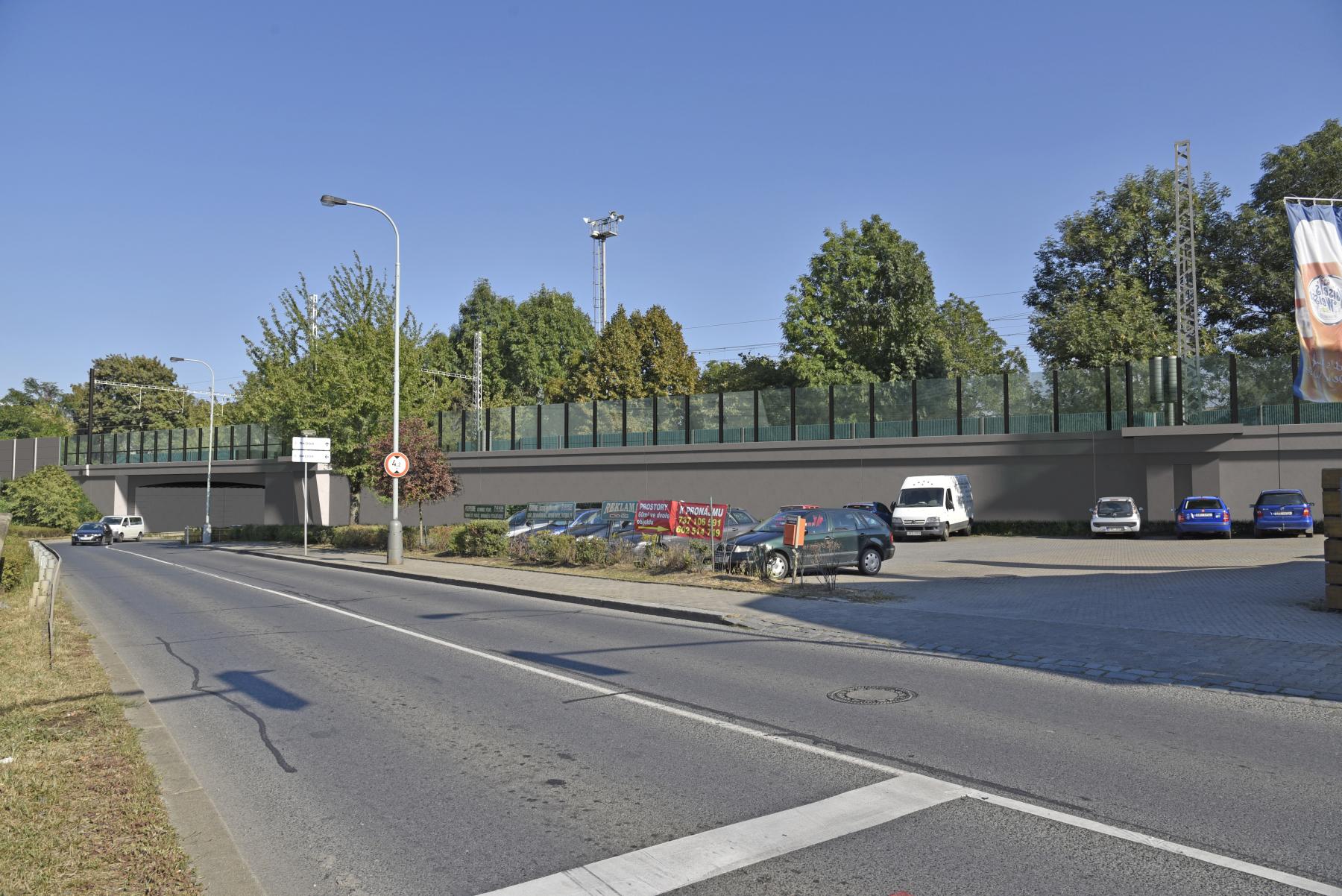 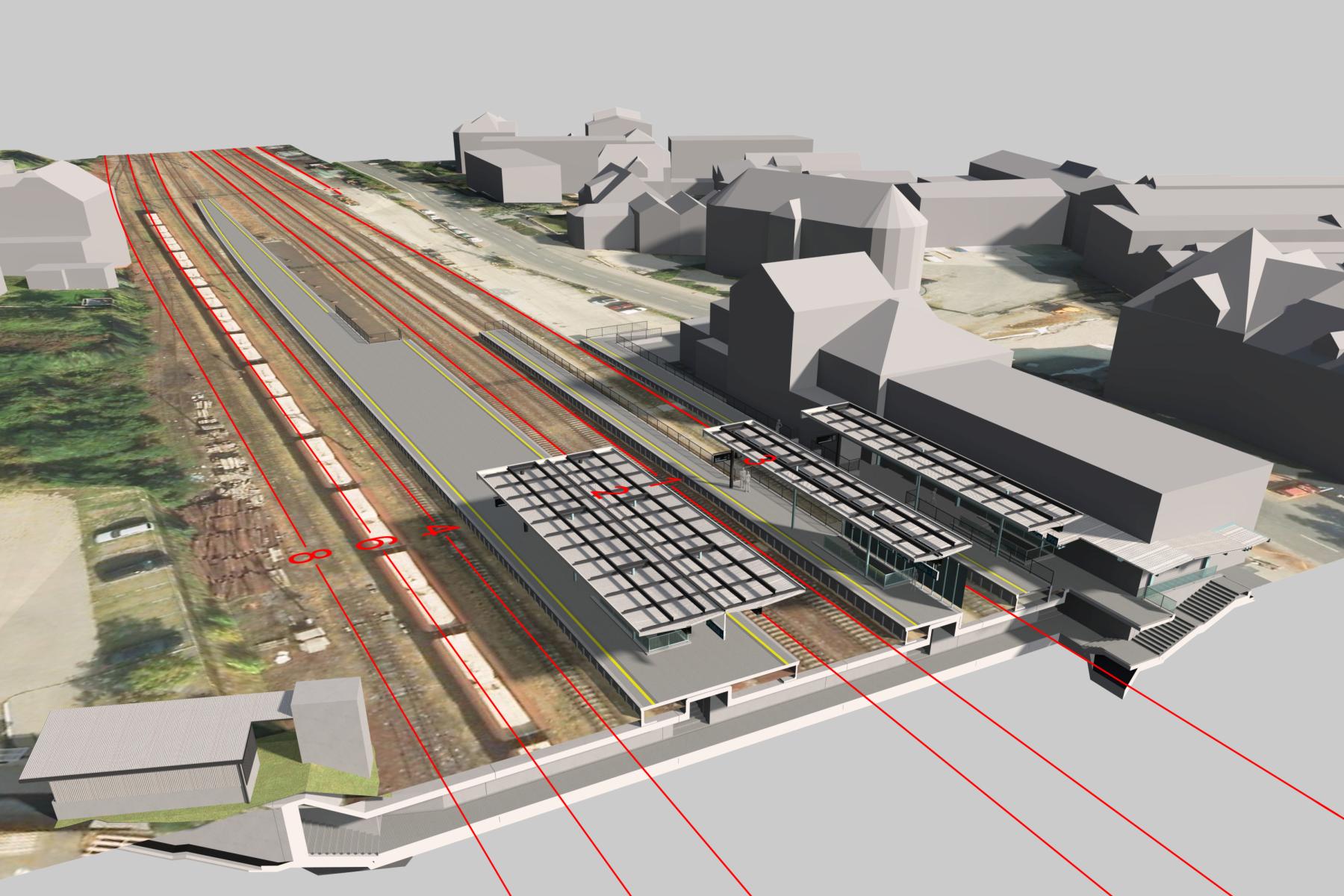 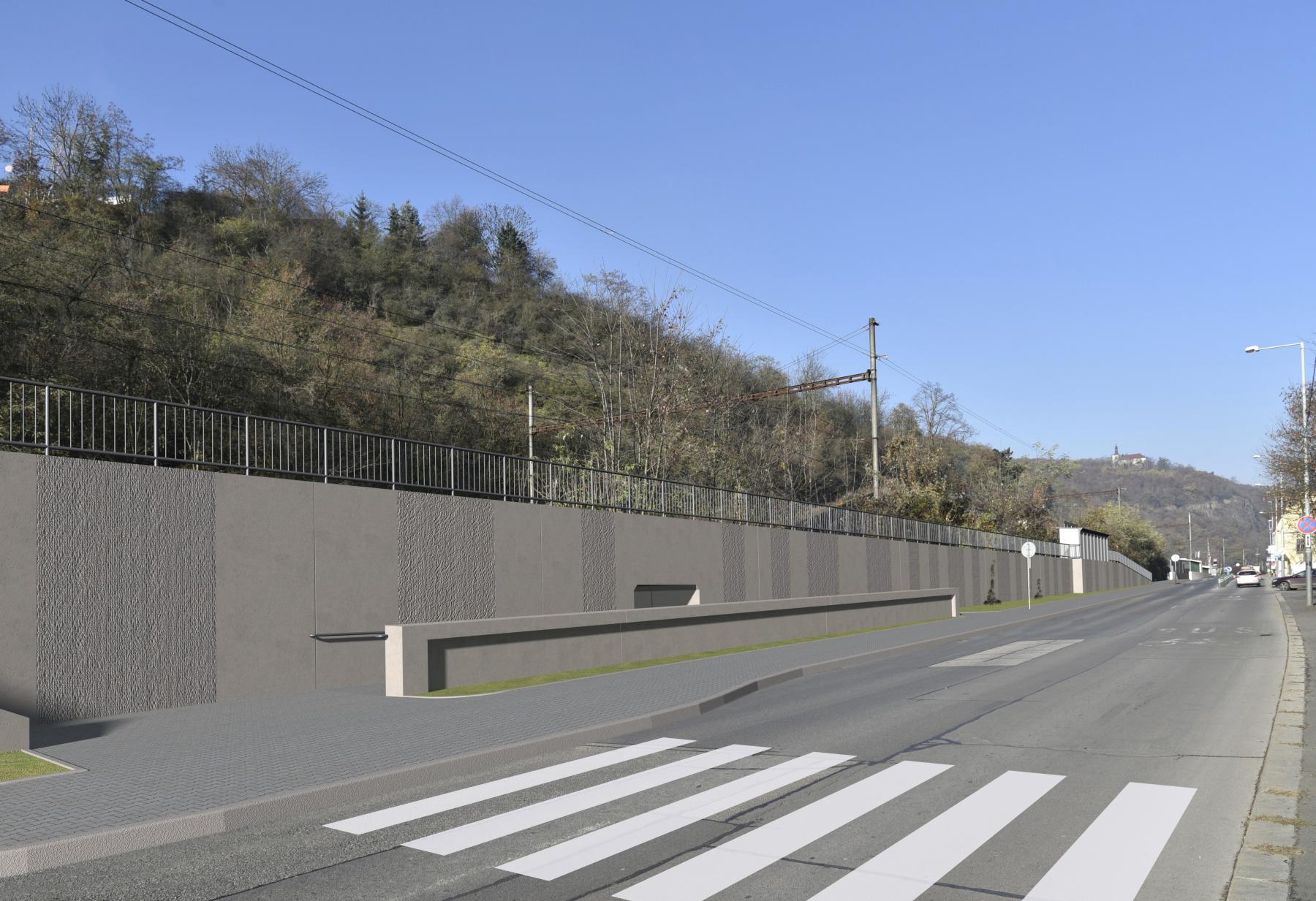 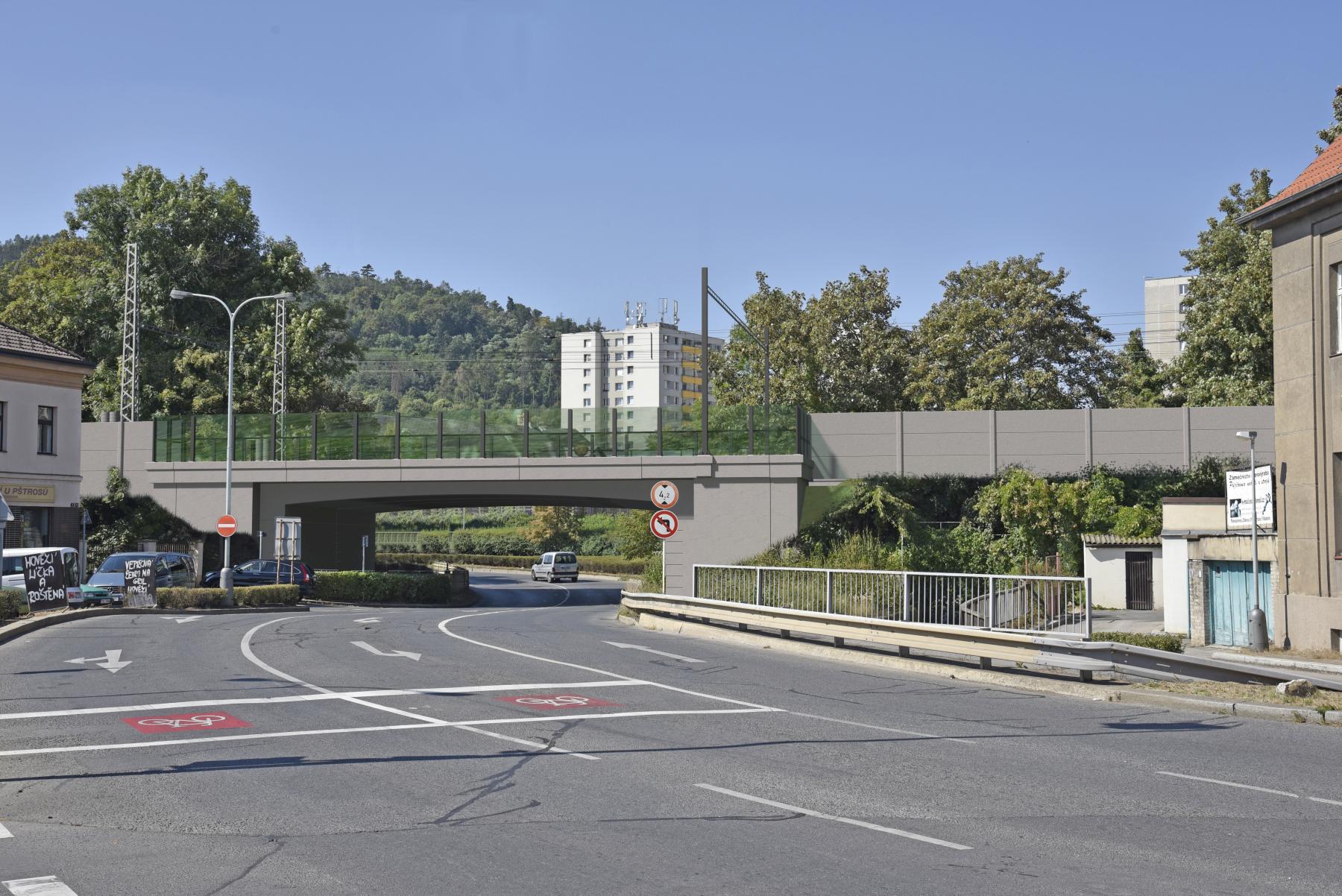 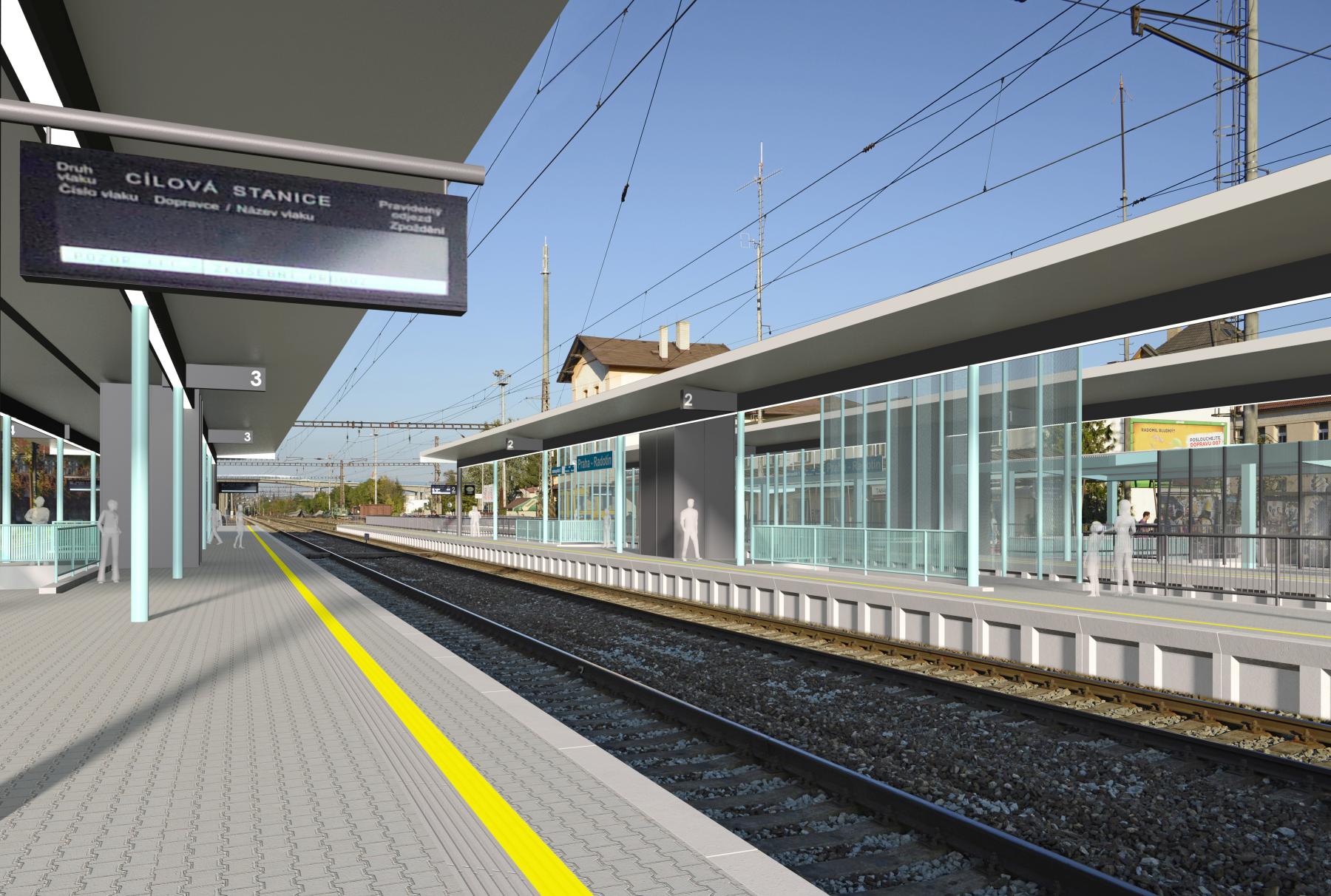 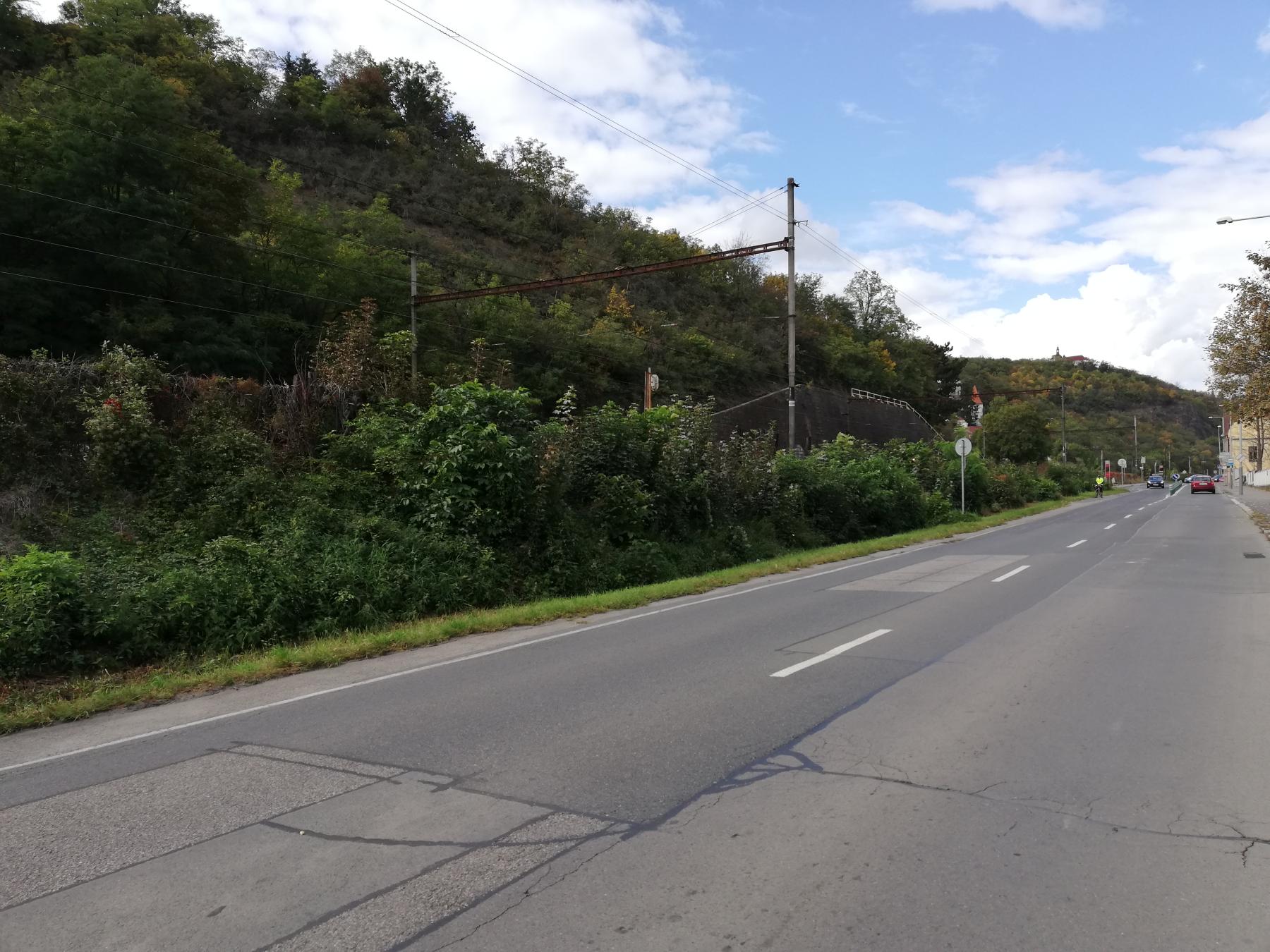 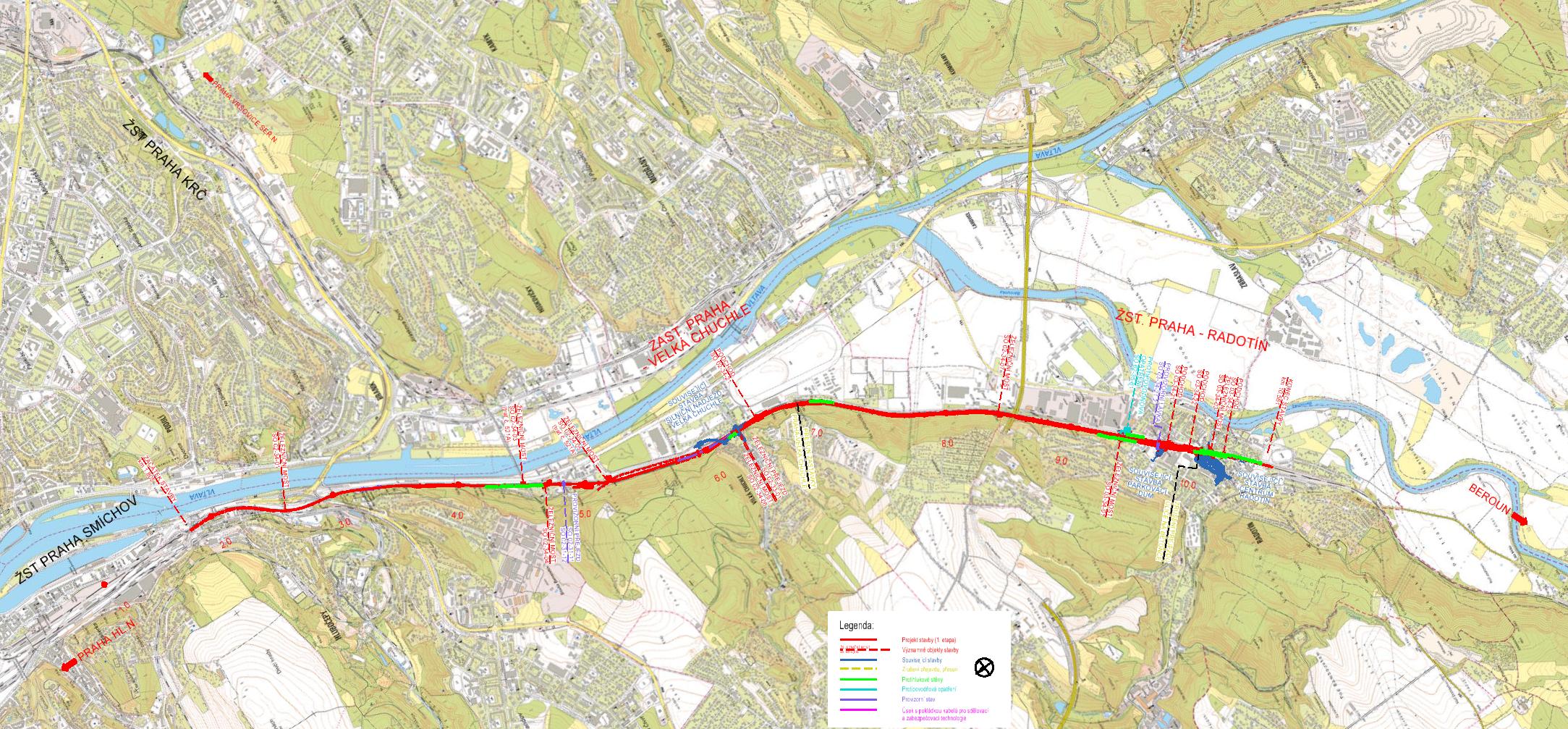 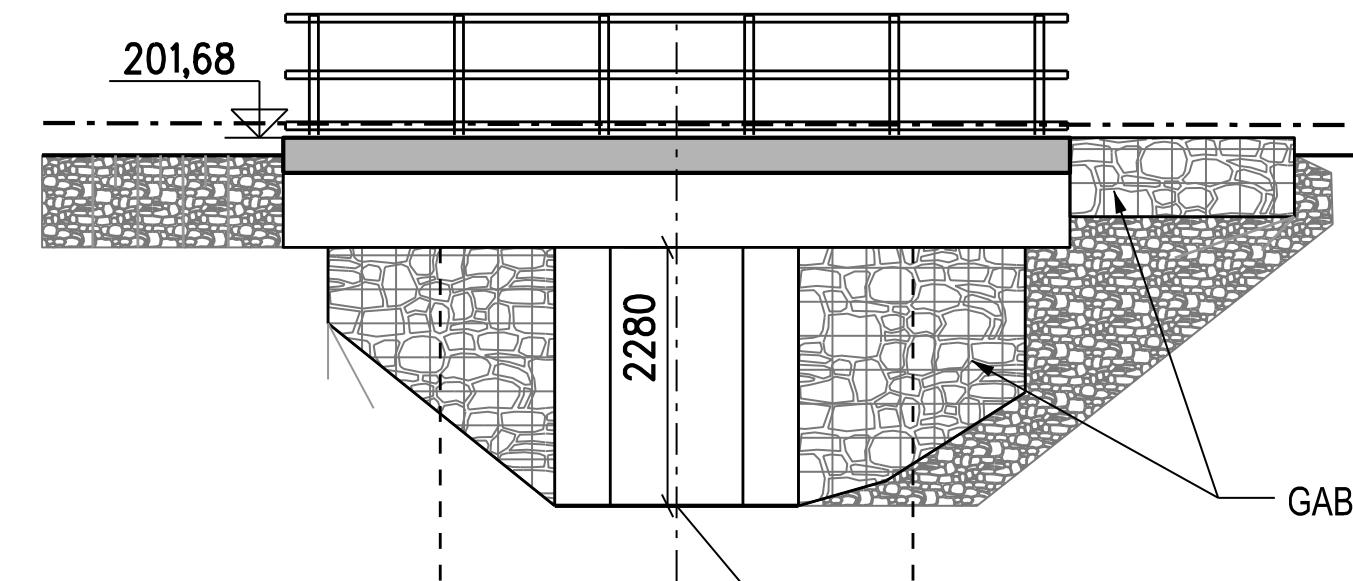 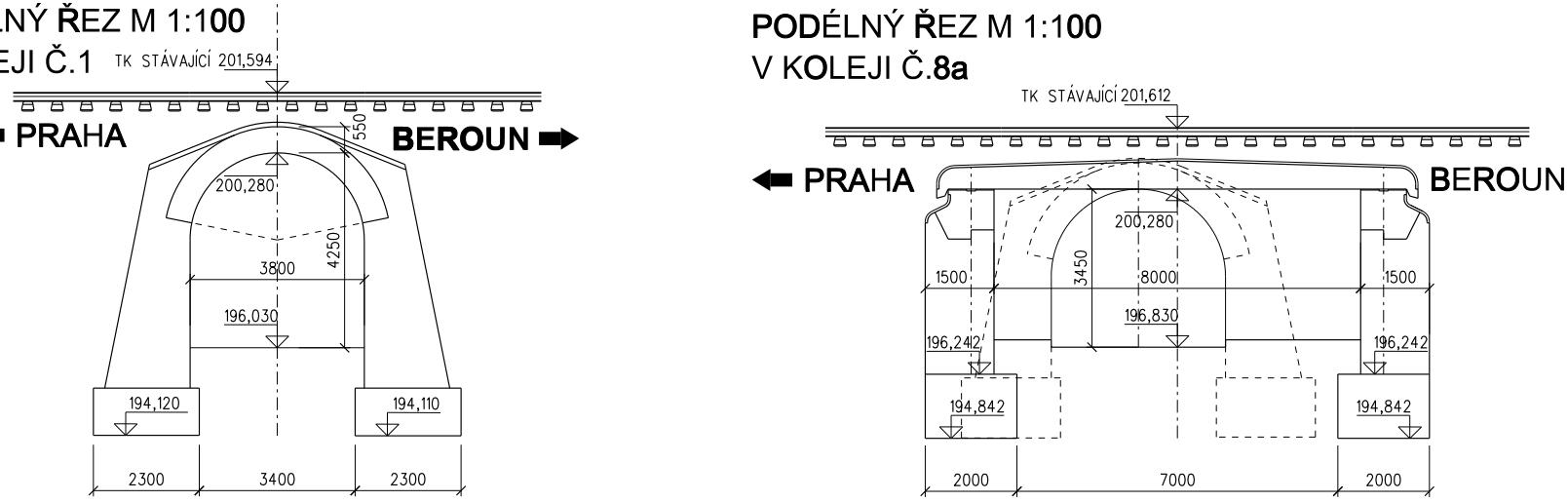 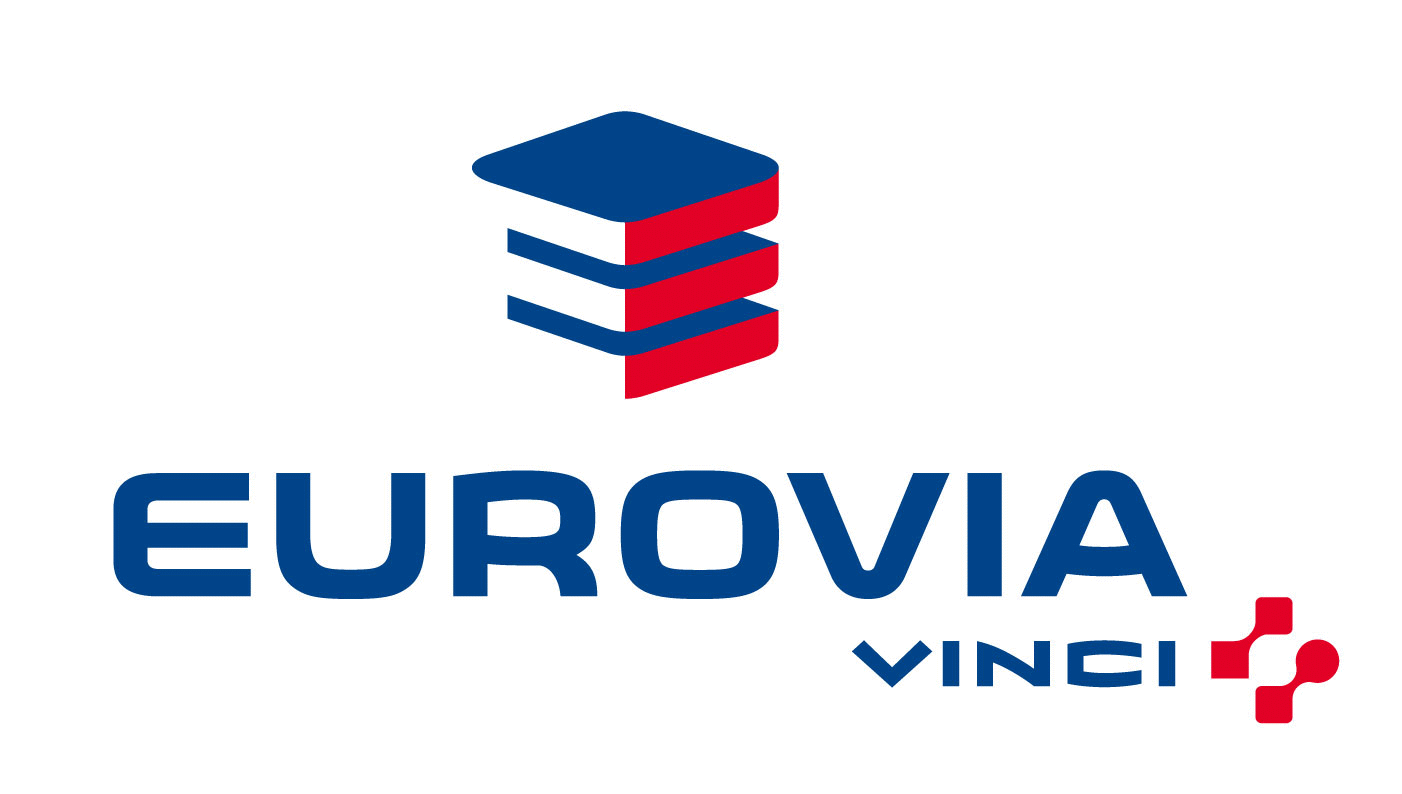 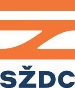 11. 10. 2019
3
Optimalizace trati Praha Smíchov (mimo) - Černošice (mimo)
Postup výstavby
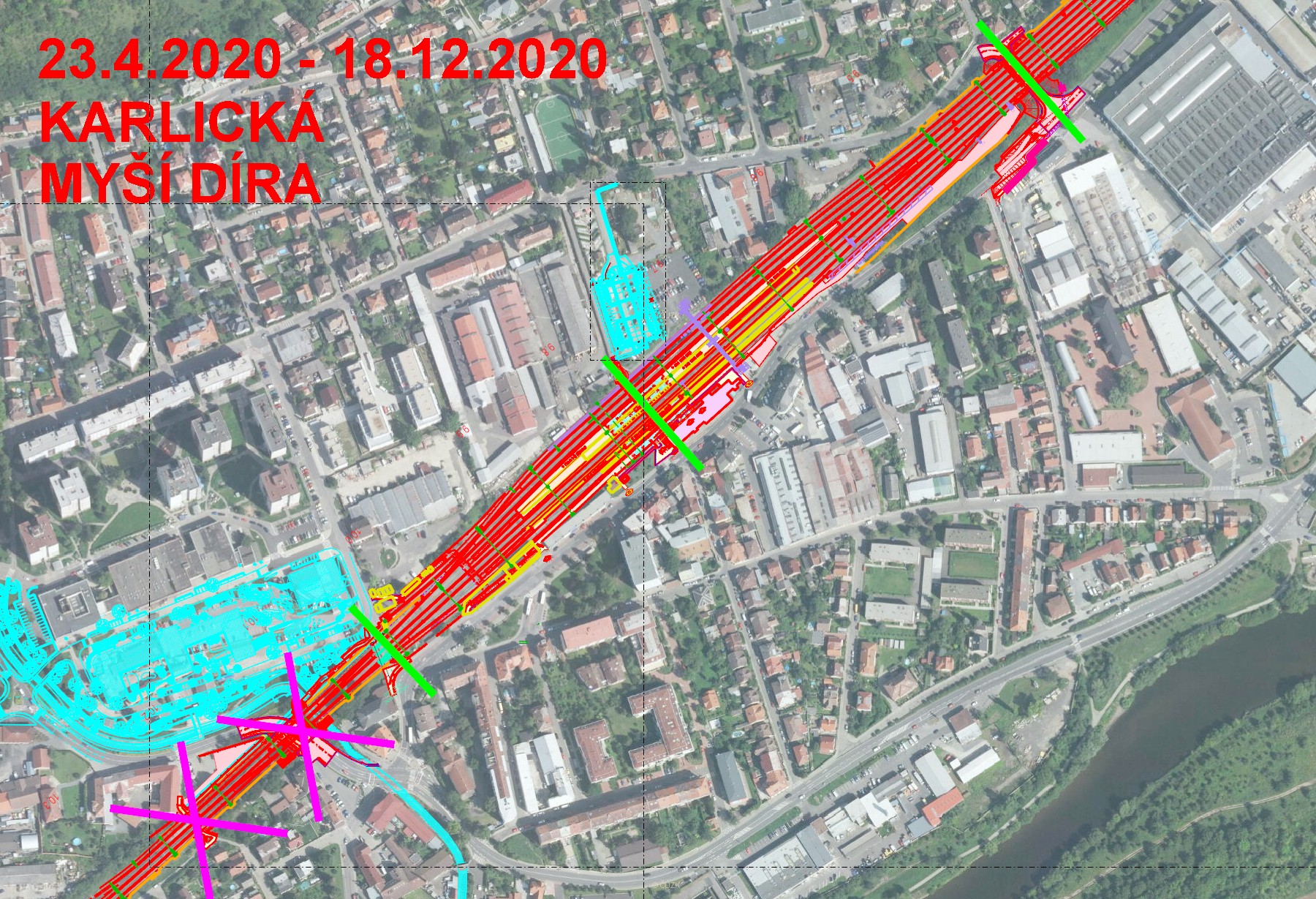 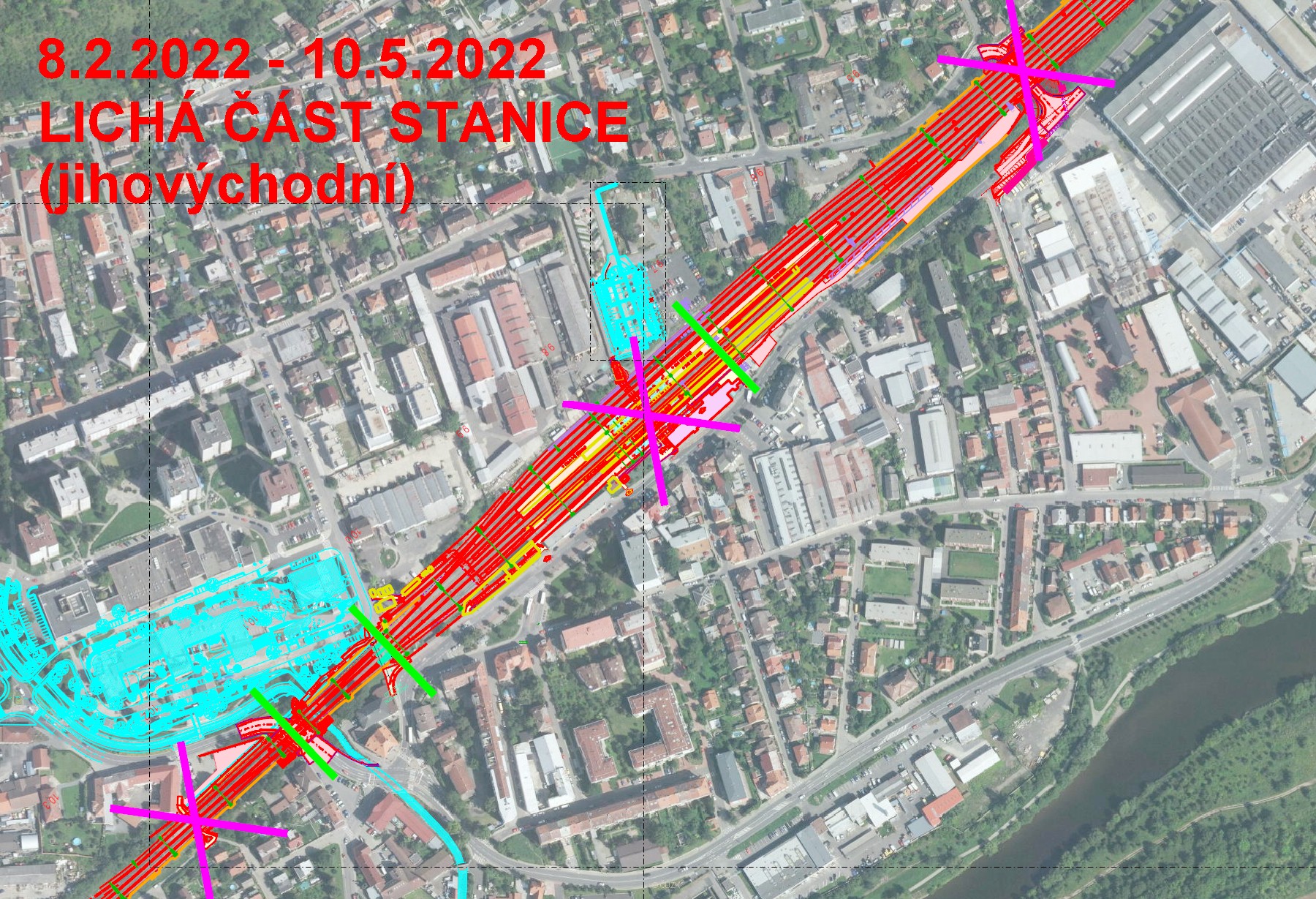 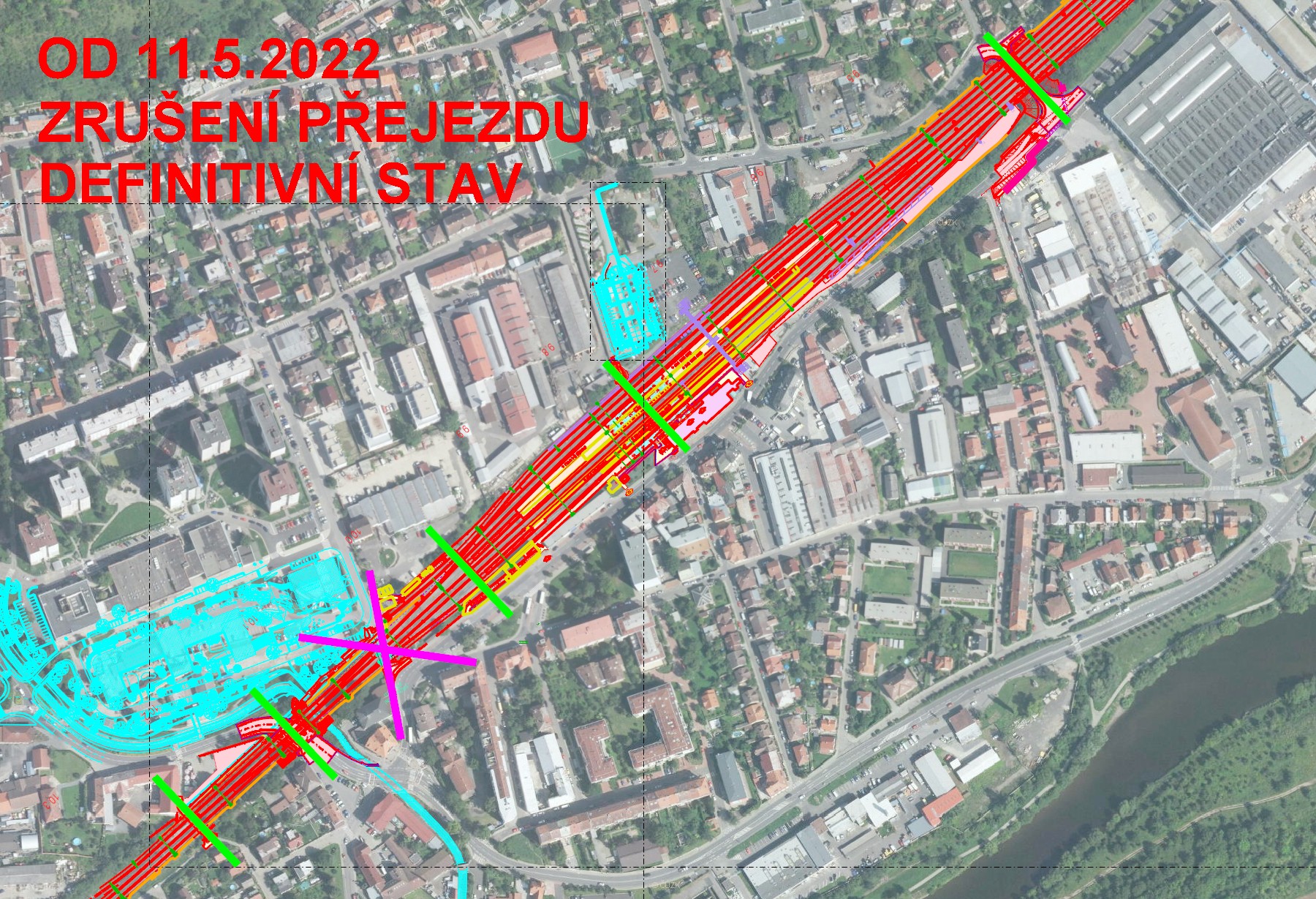 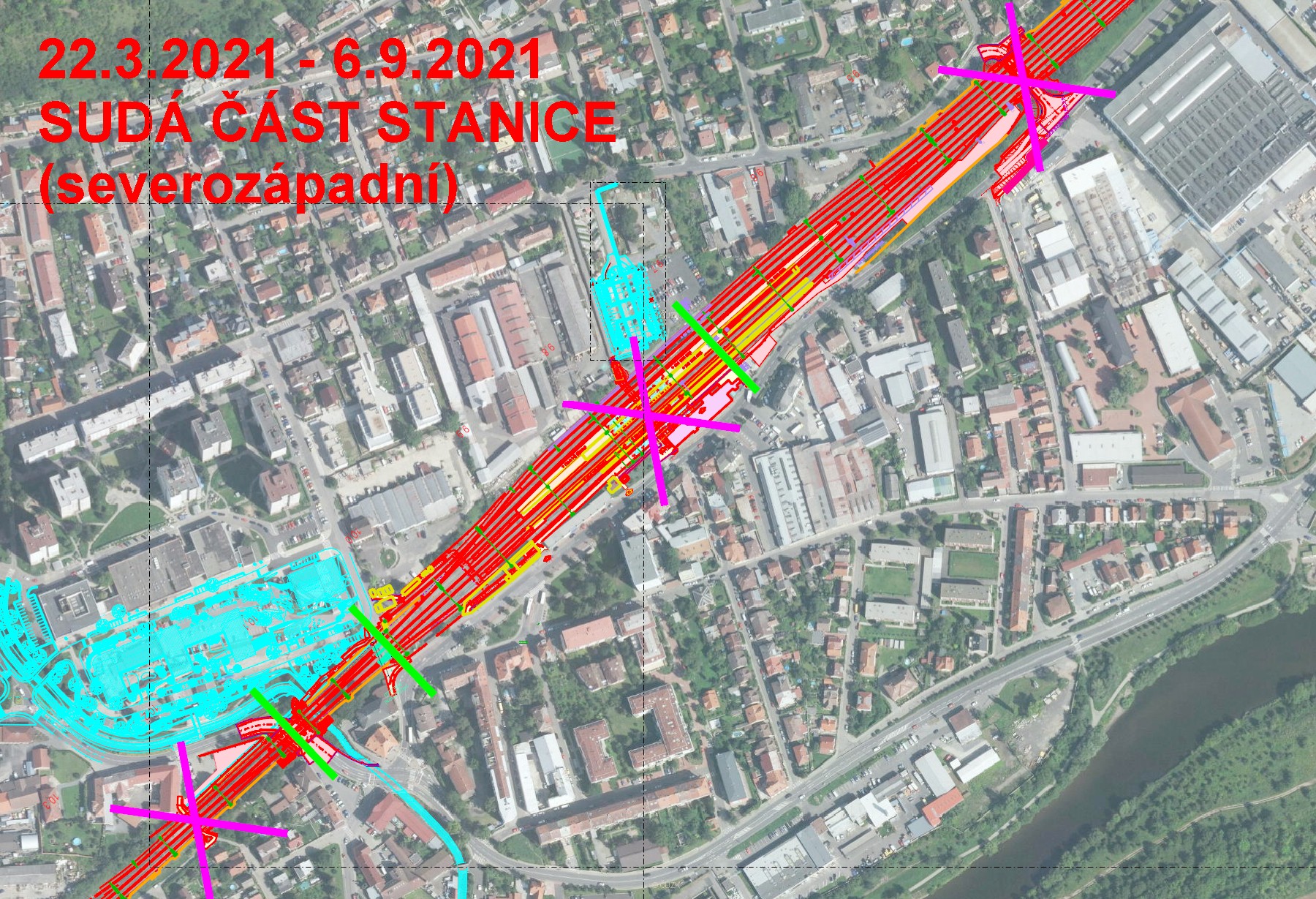 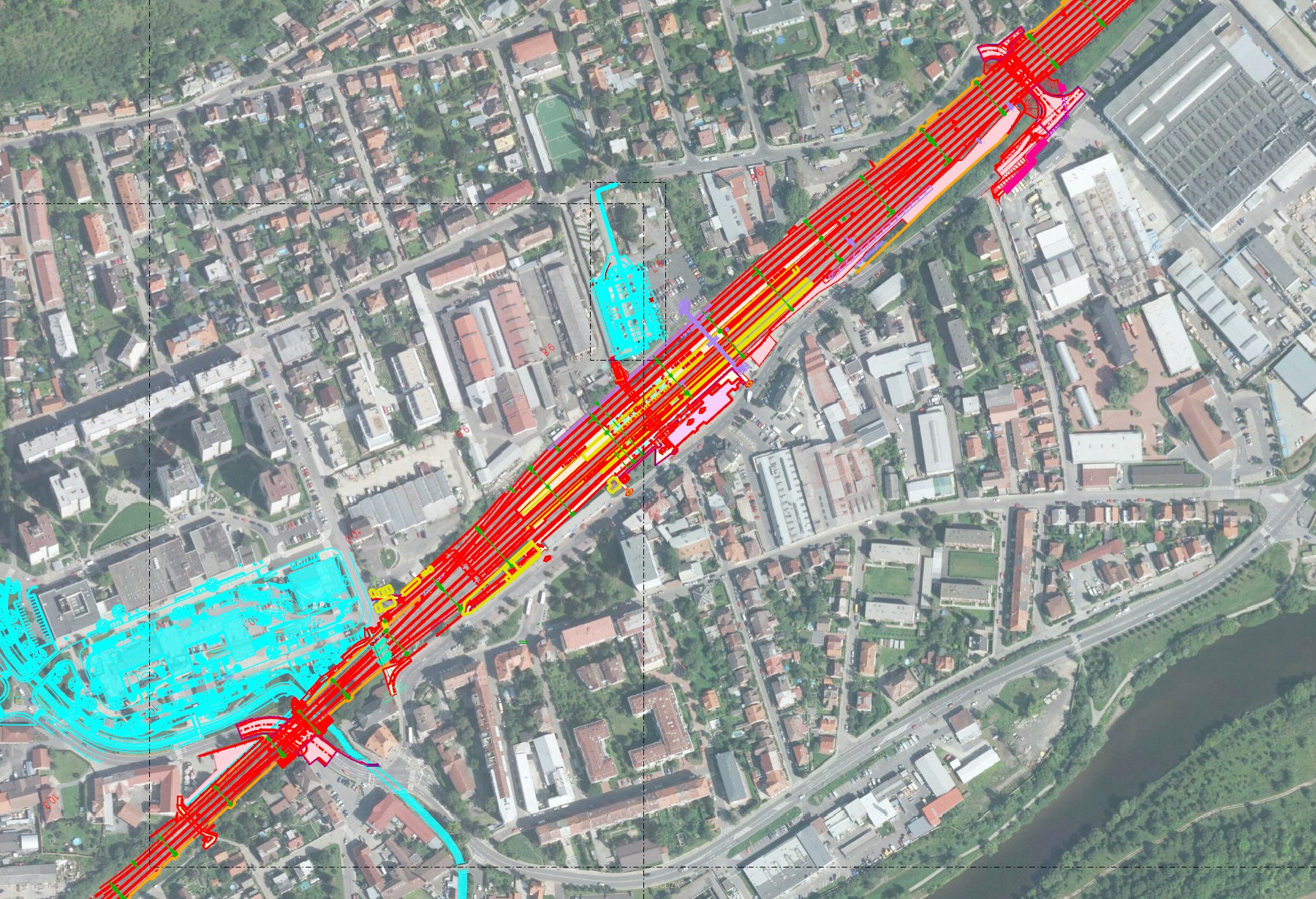 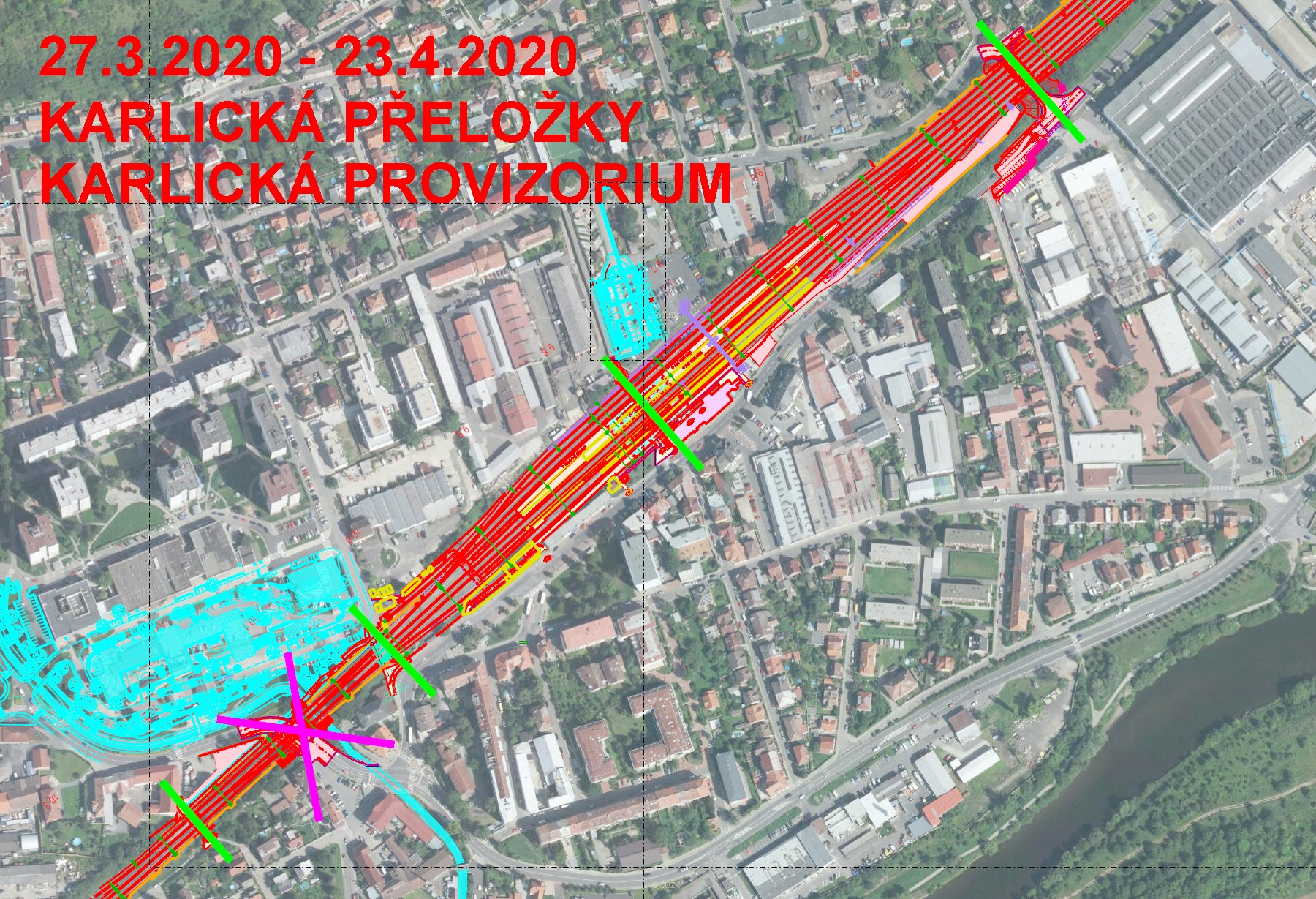 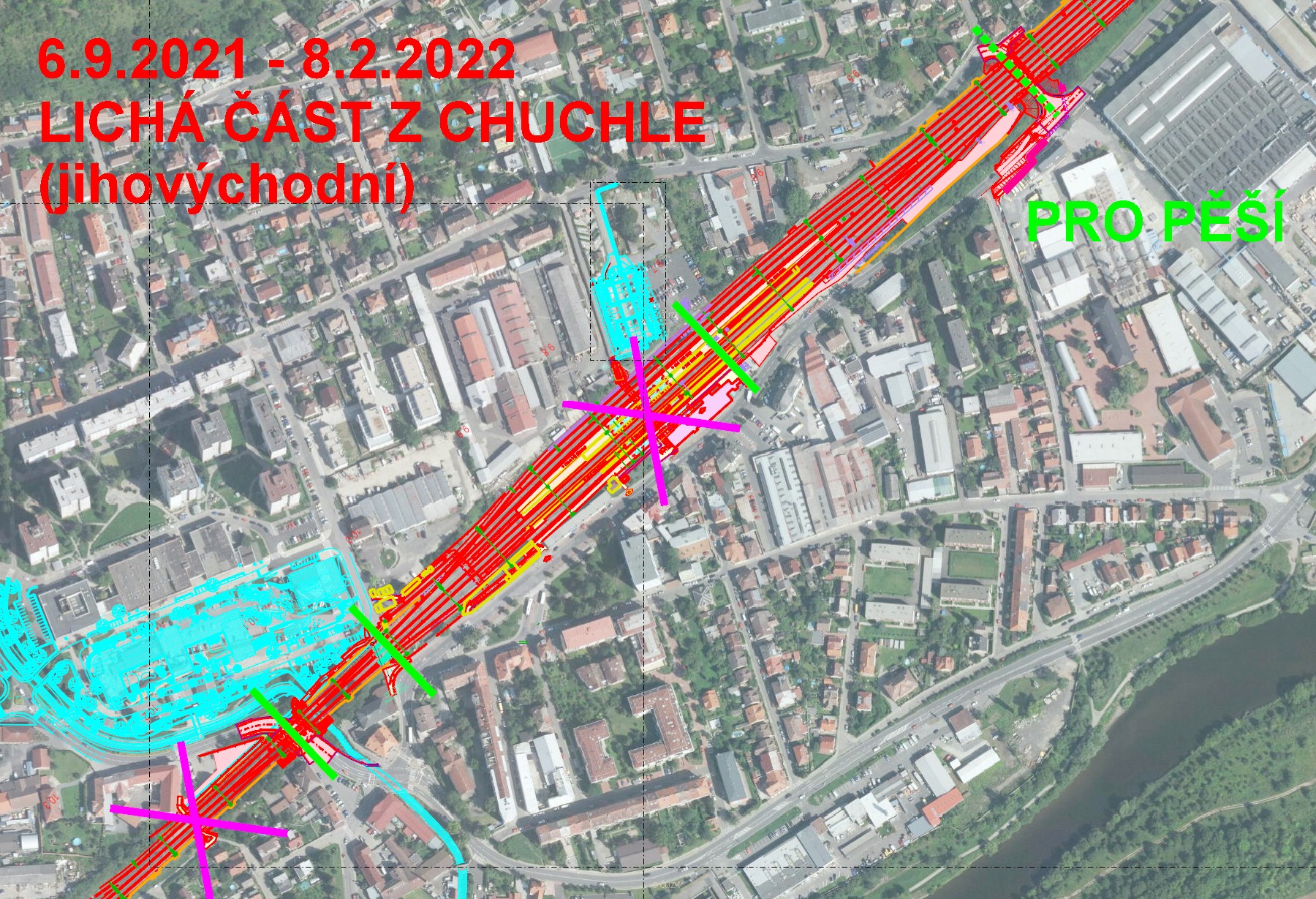 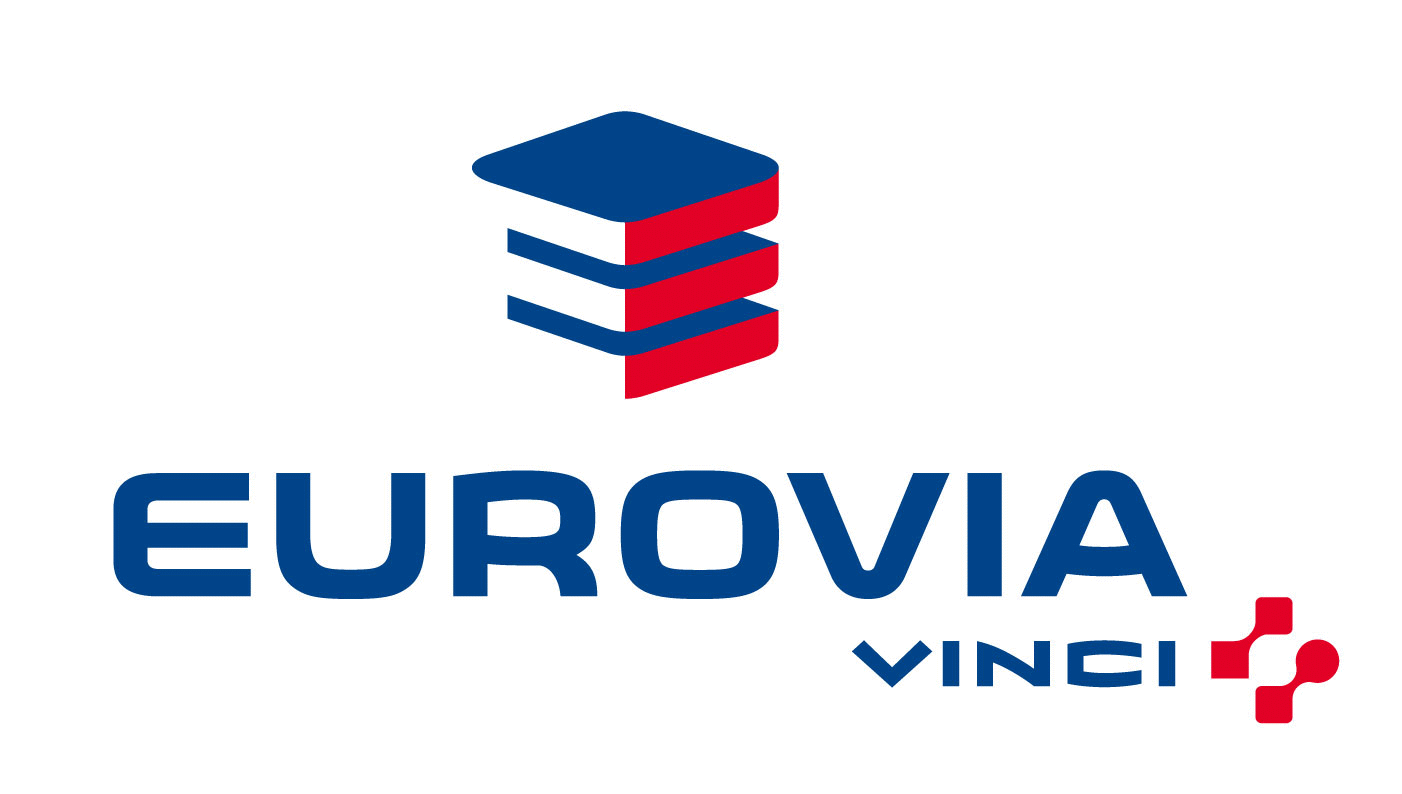 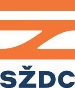 11. 10. 2019
4
Optimalizace trati Praha Smíchov (mimo) - Černošice (mimo)
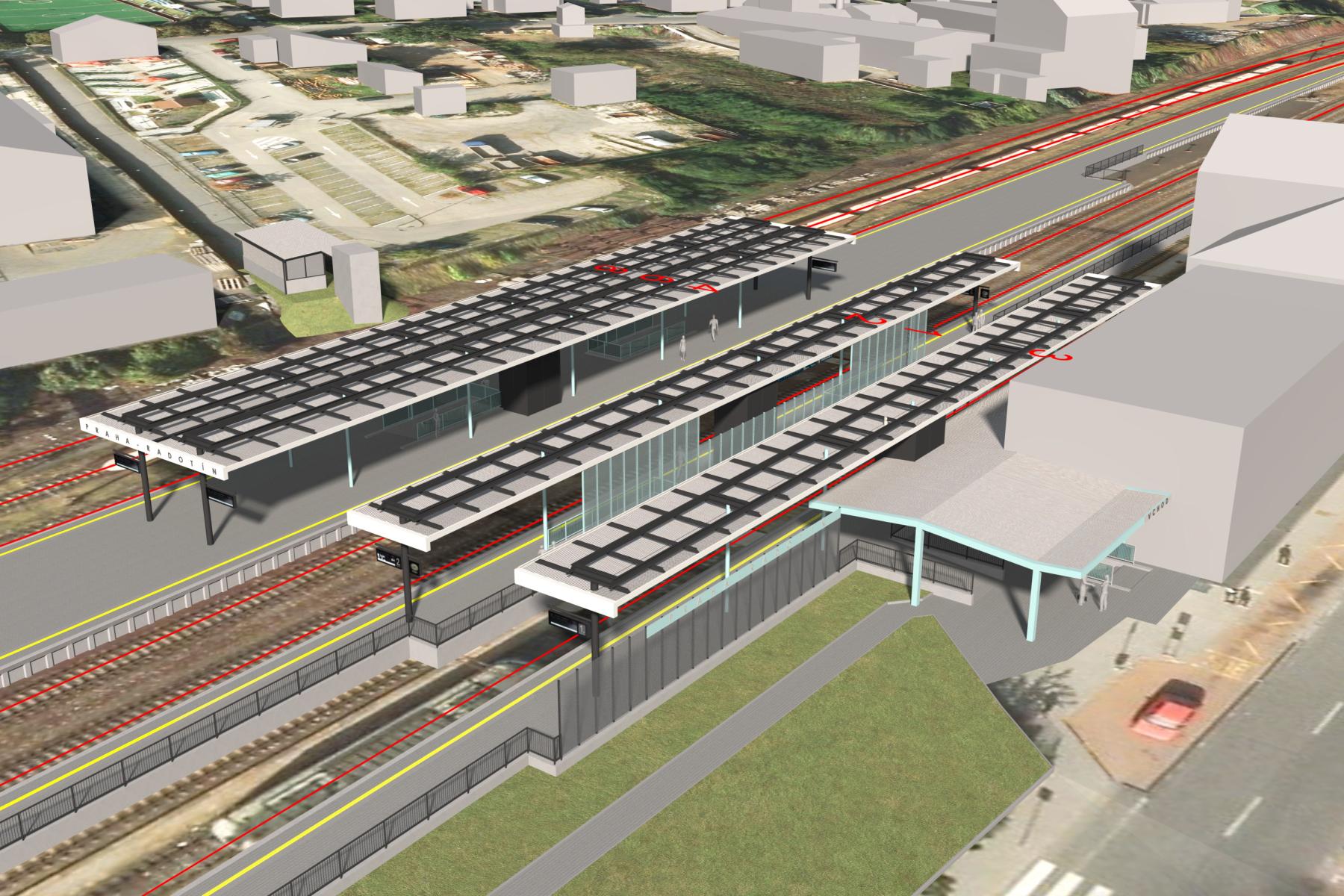 Děkuji za pozornost …
SUDOP PRAHA a.s., Olšanská 1a, 130 80 Praha 3, www.sudop.cz